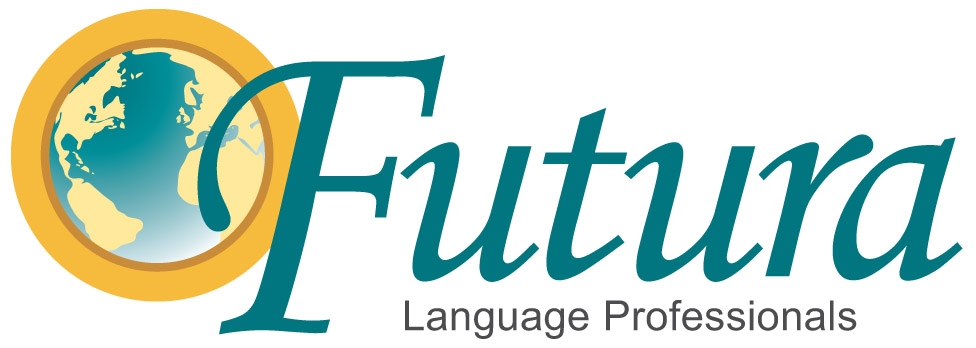 Presenta…

Middle School Prep

¡Preparación para la escuela secundaria!
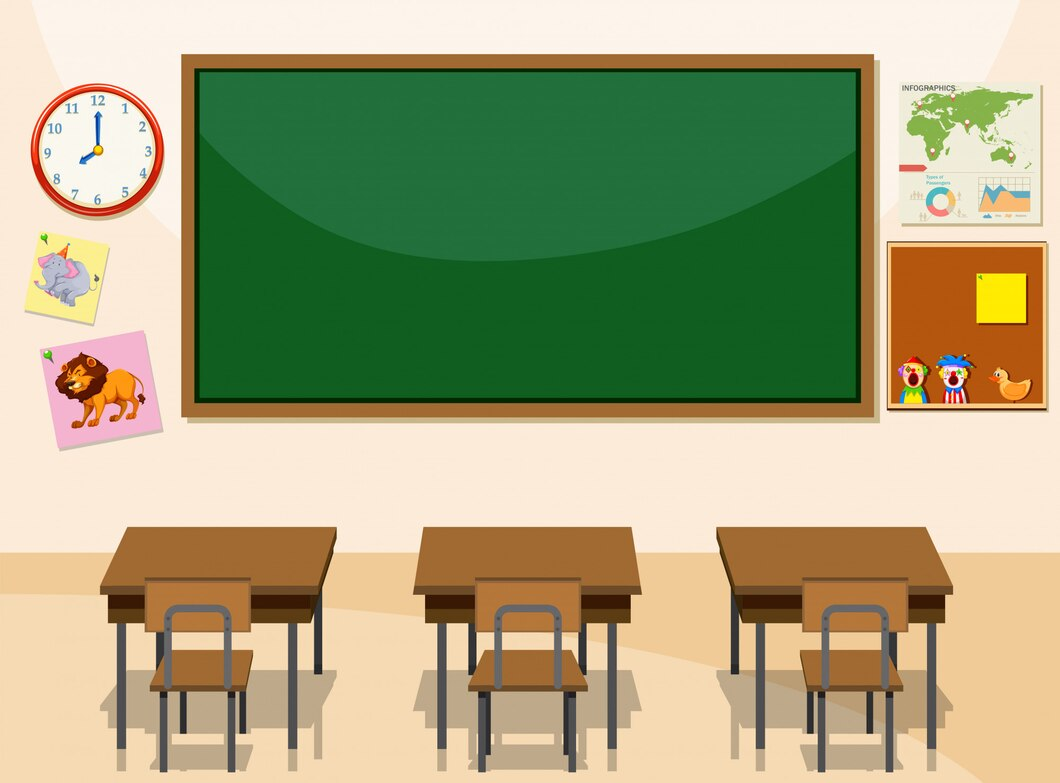 ¿Los o Las: 
Gender (and Number) 
of Spanish Nouns
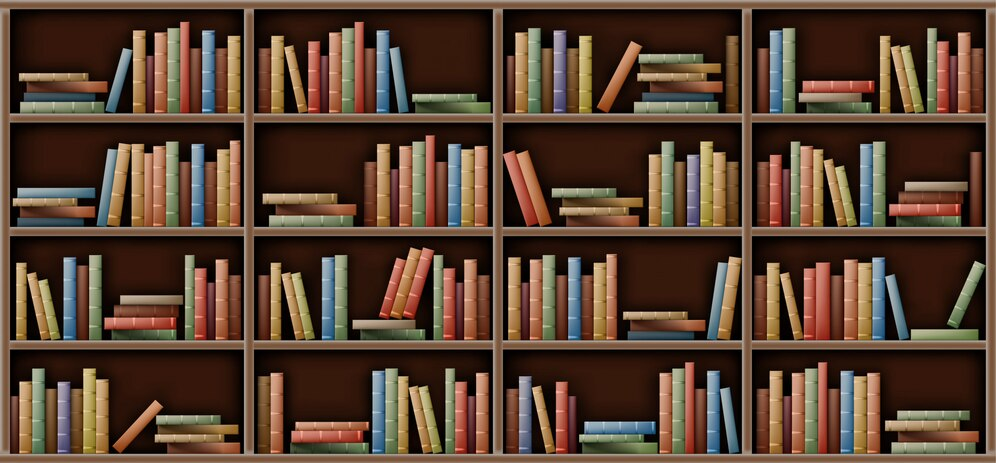 El libro
 = 
…
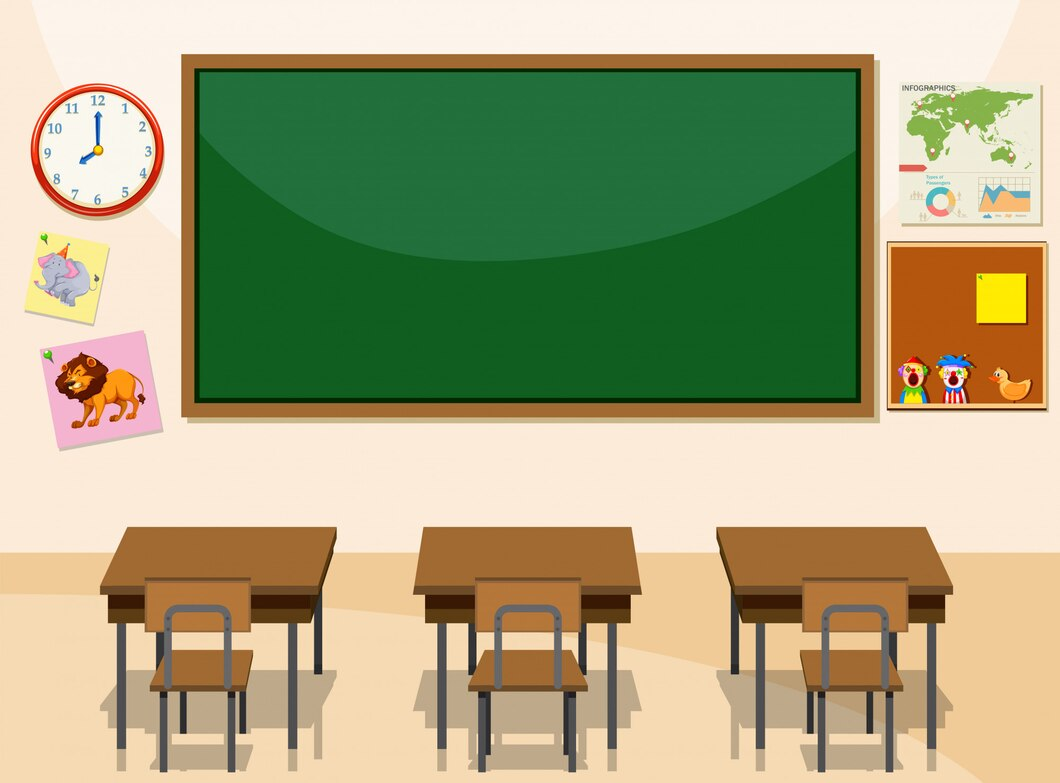 Los libros
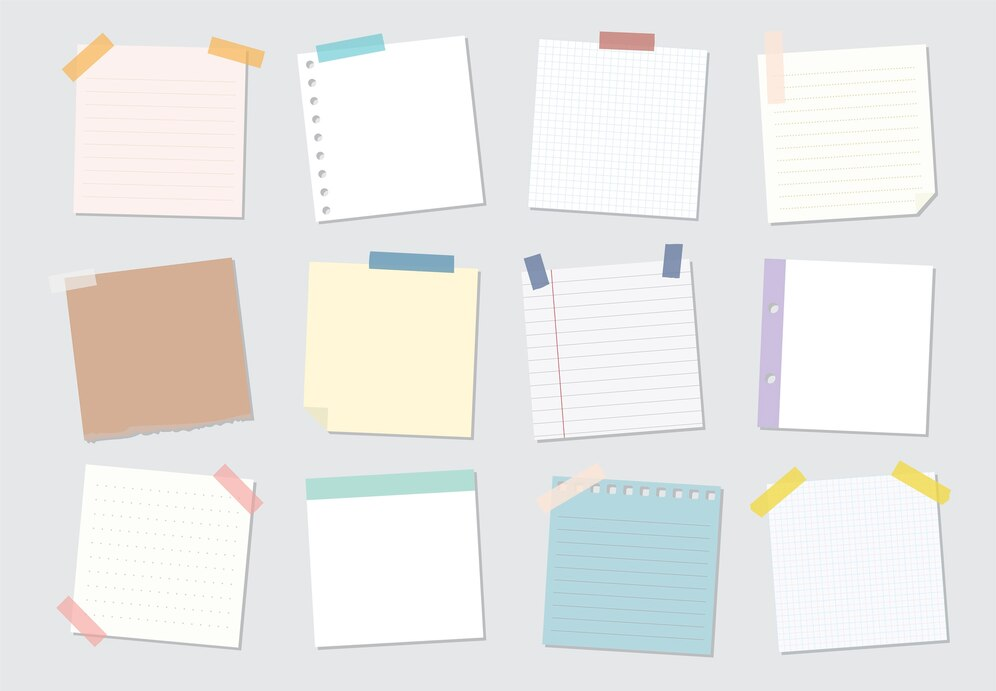 El papel
=
…
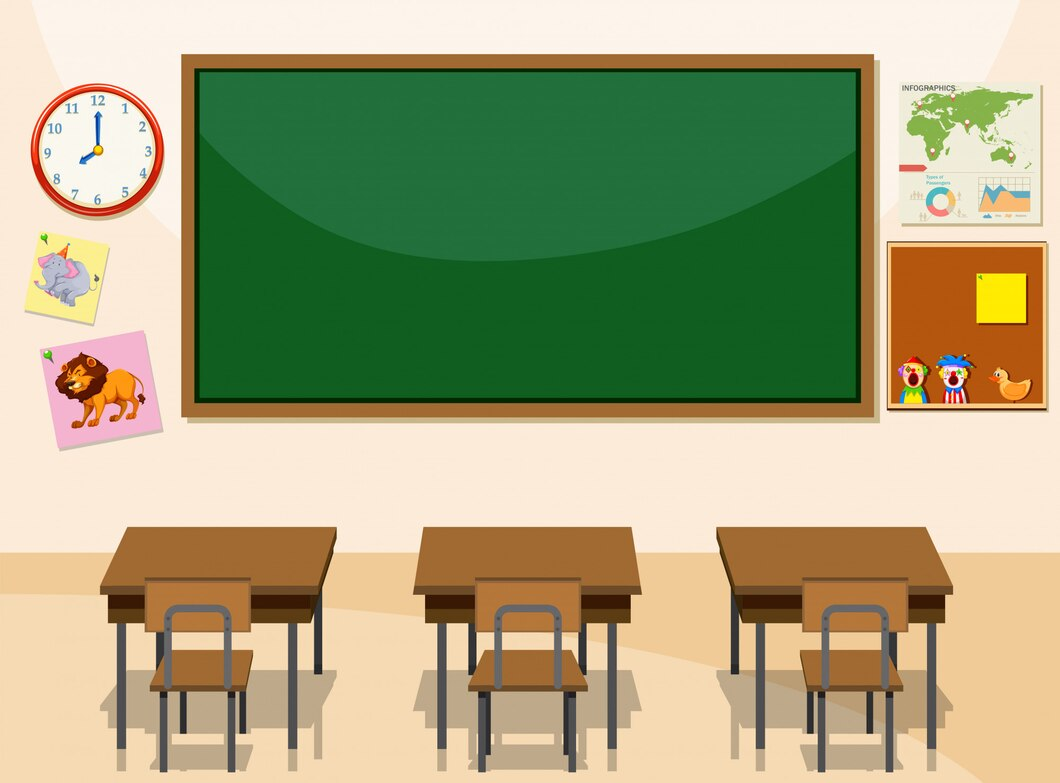 Los papeles
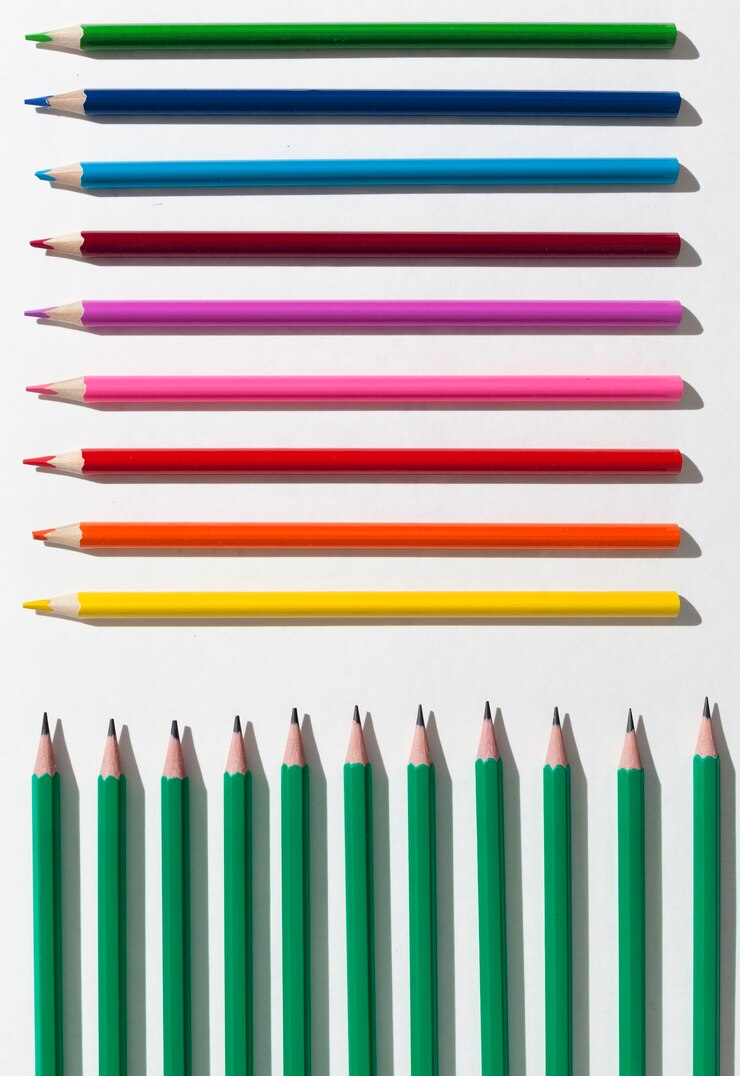 El lápiz
=
…
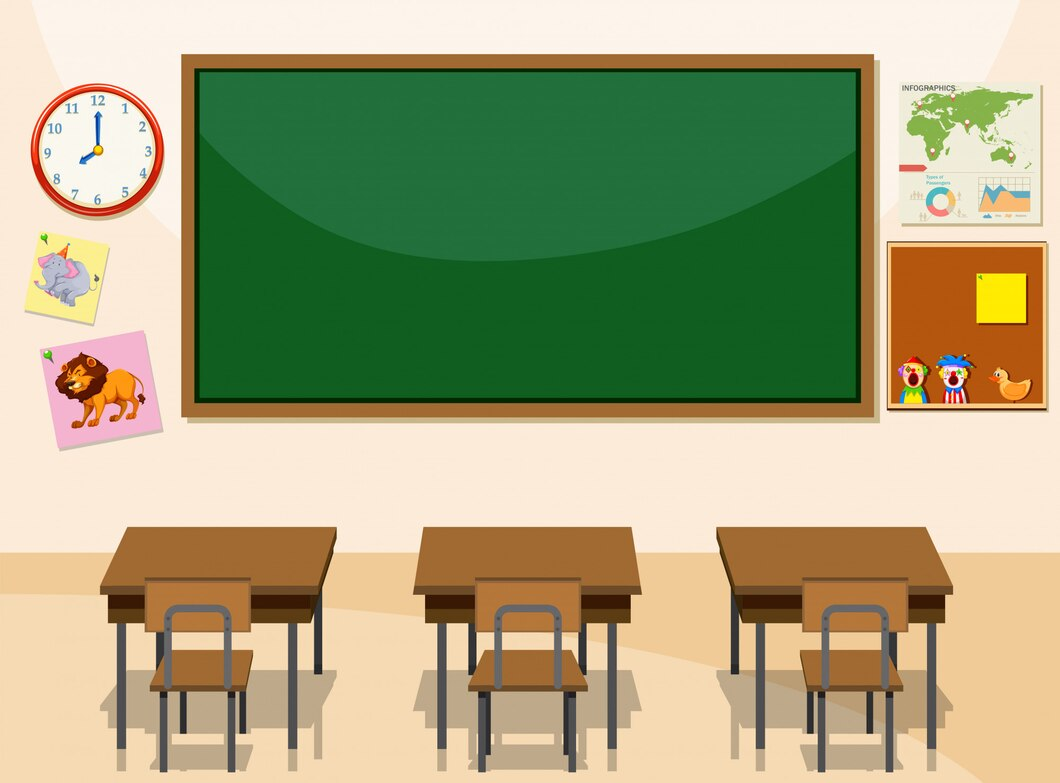 Los lápices
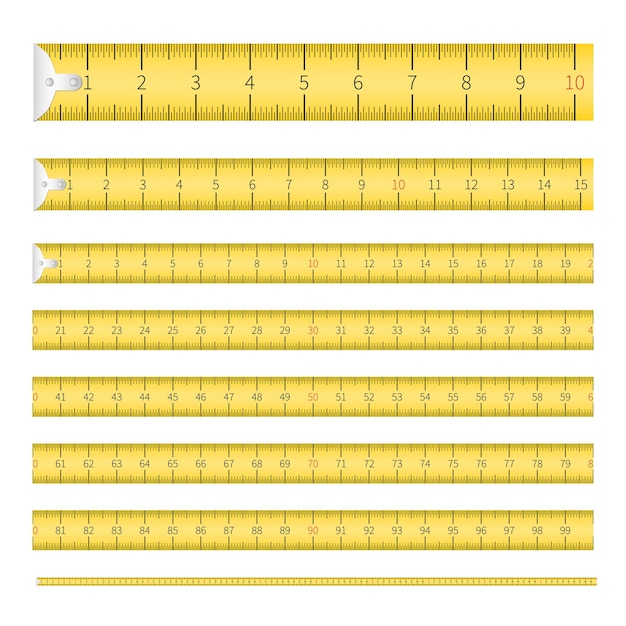 La regla
=
…
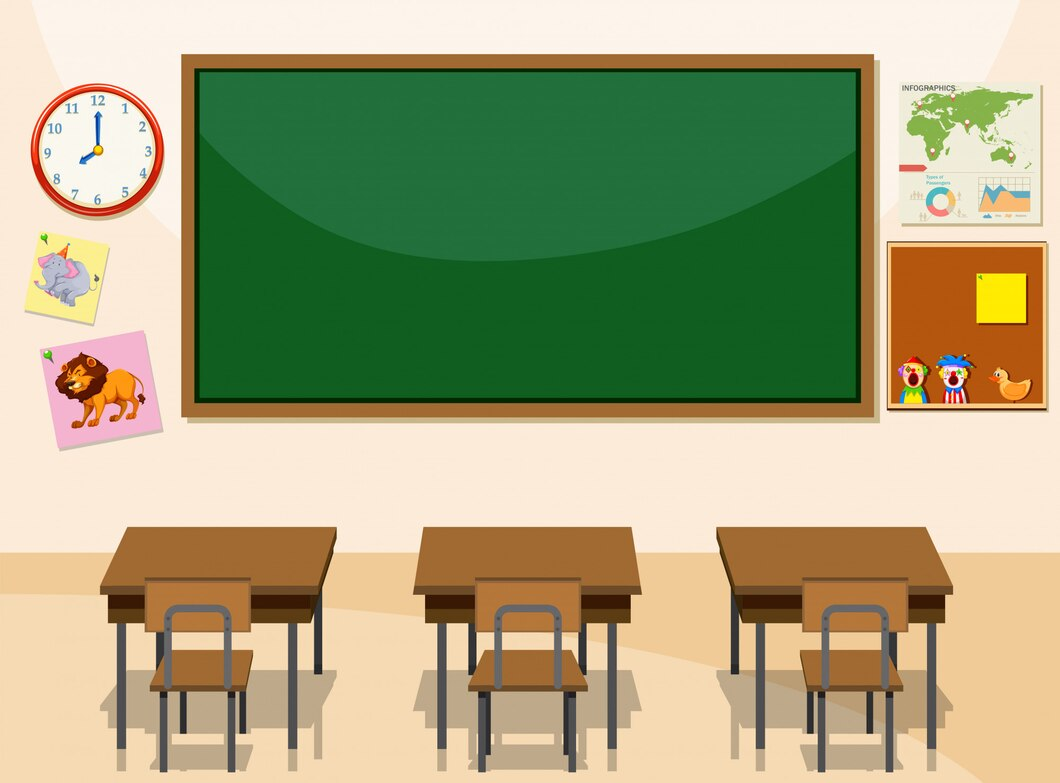 Las reglas
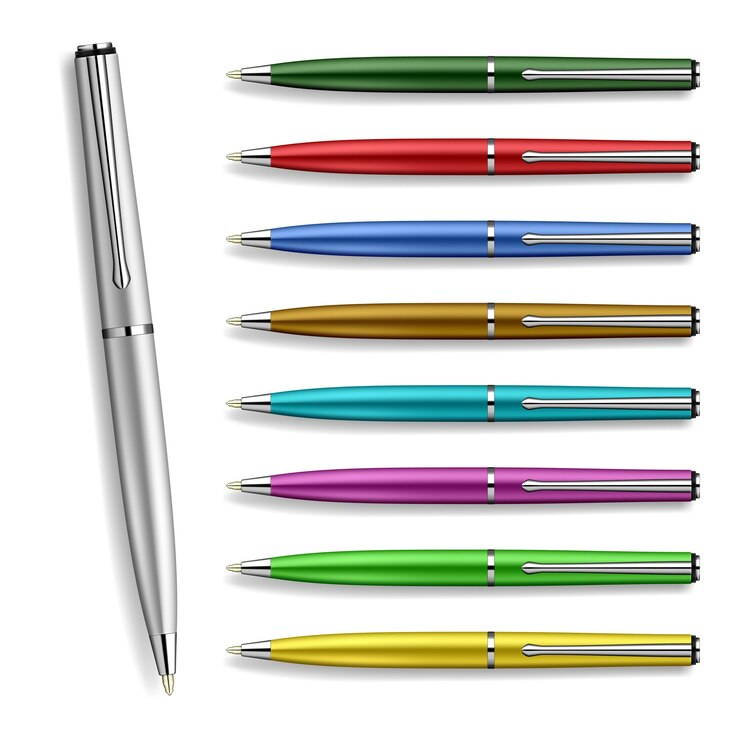 El bolígrafo
=
…
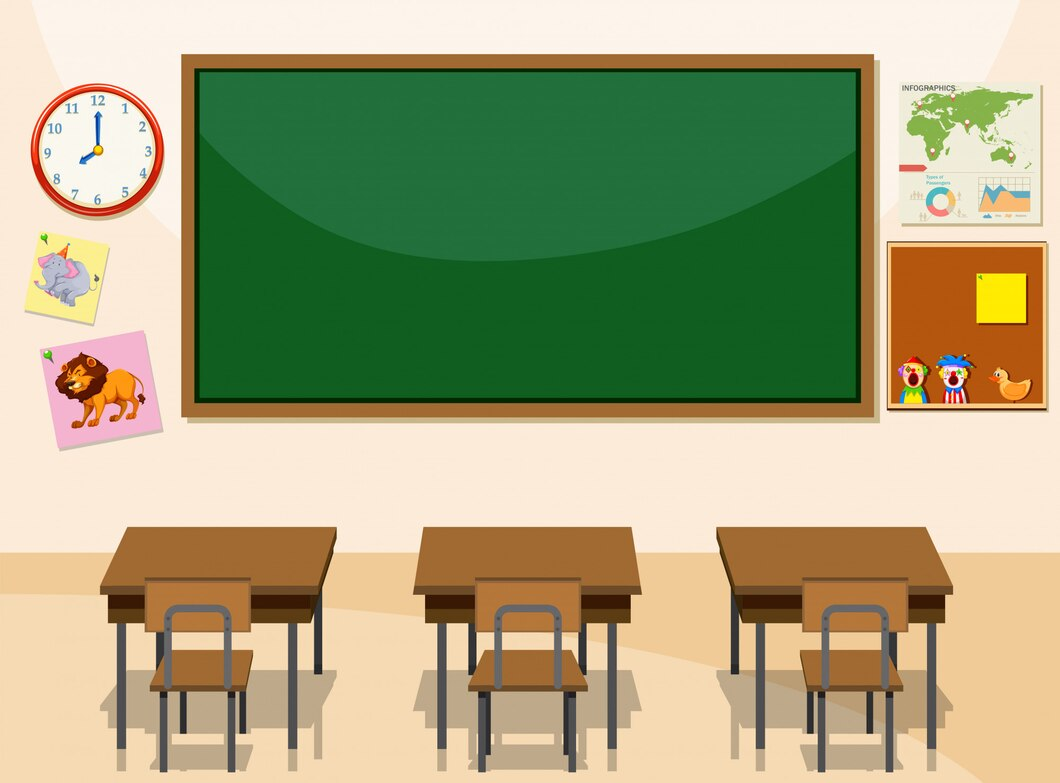 Los bolígrafos
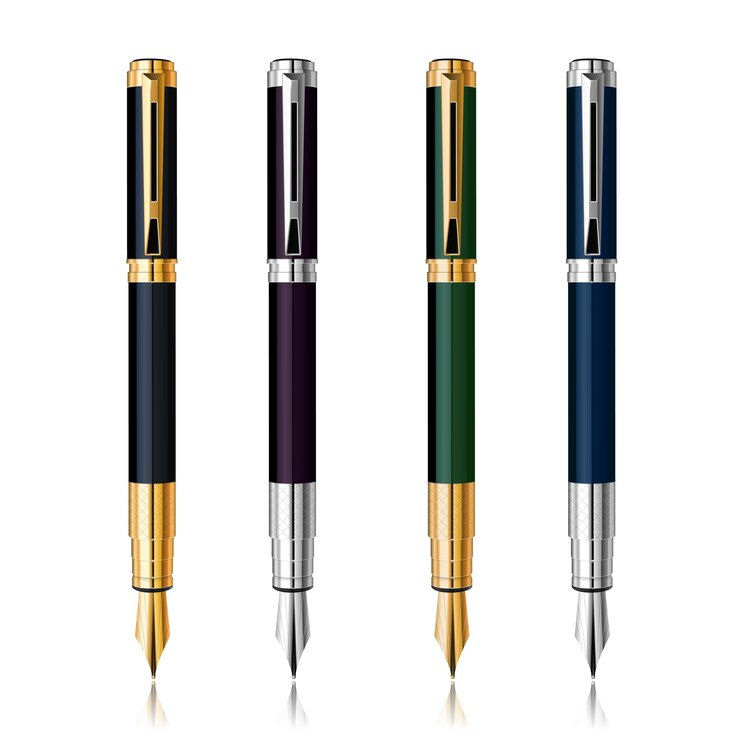 La pluma
=
…
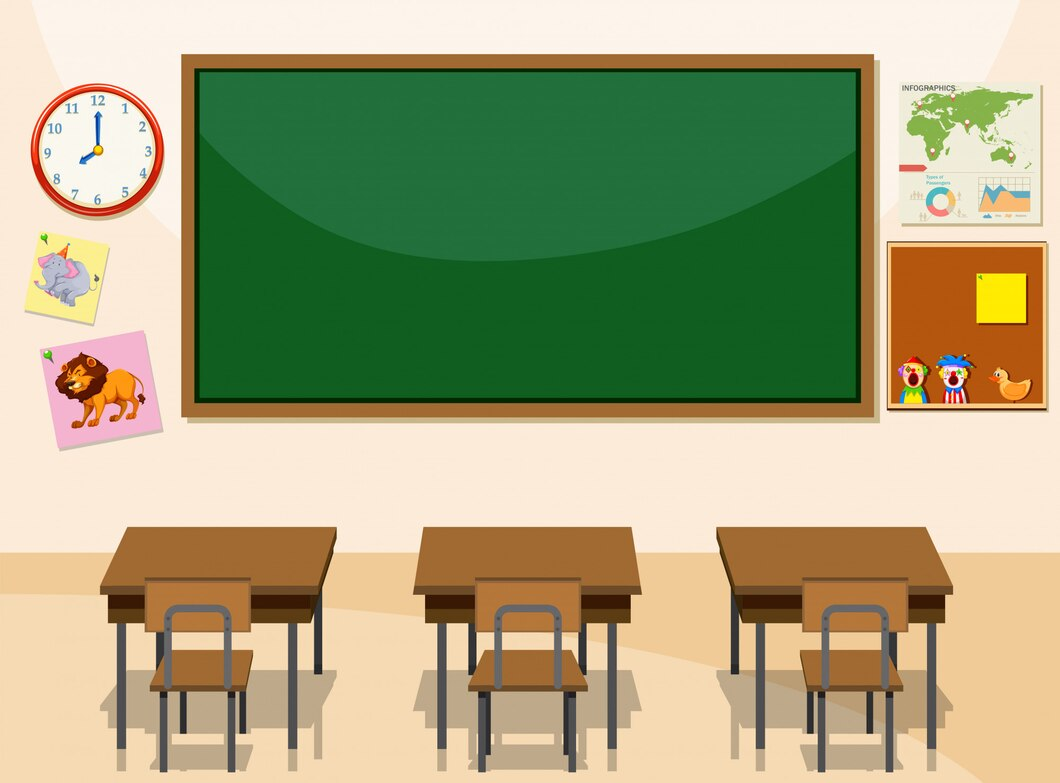 Las plumas
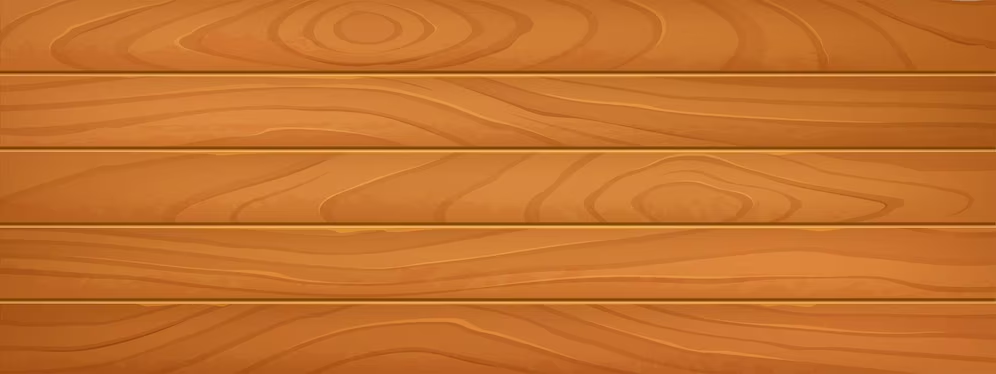 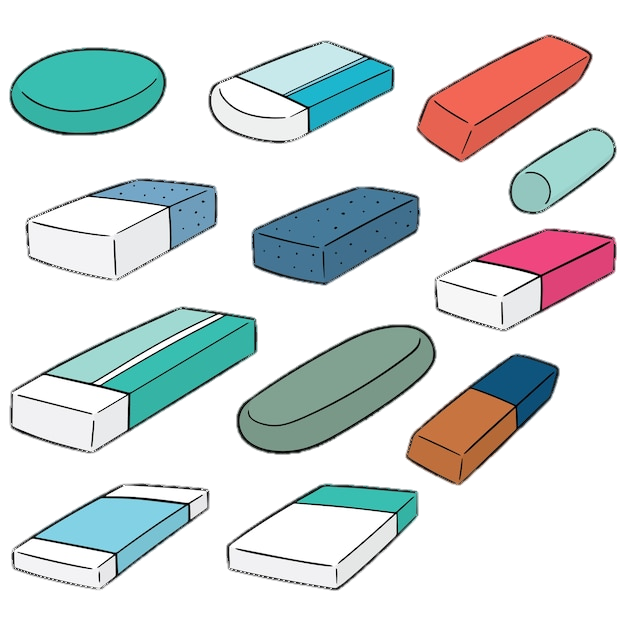 El borrador
=
…
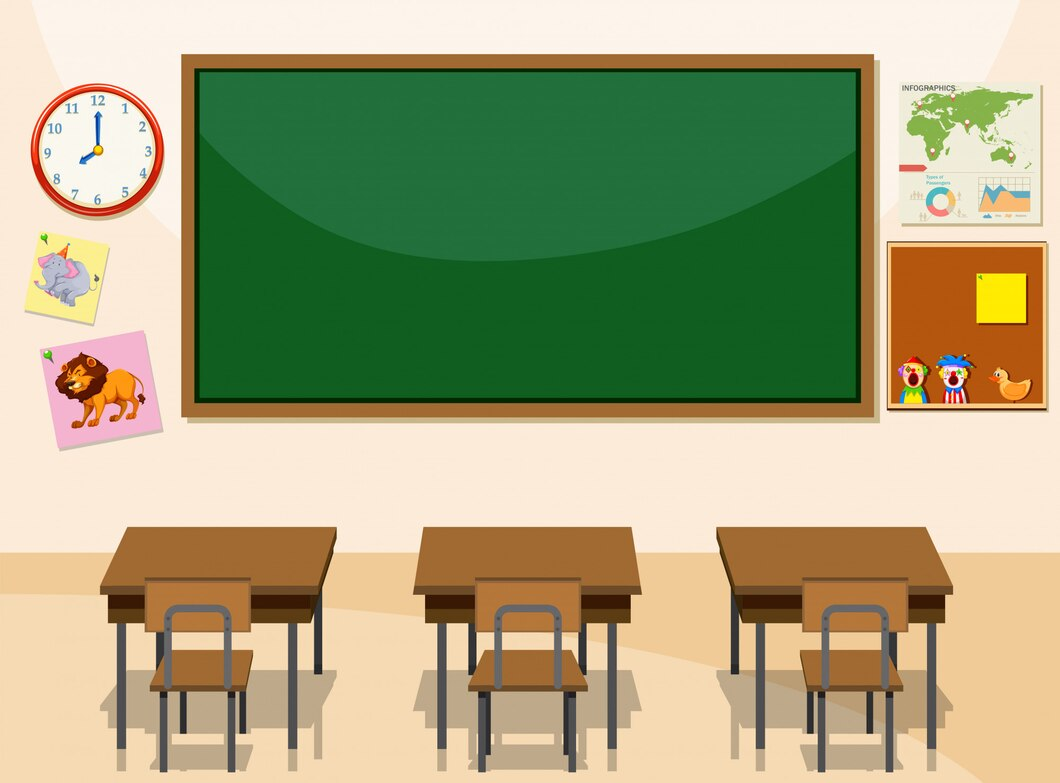 Los borradores
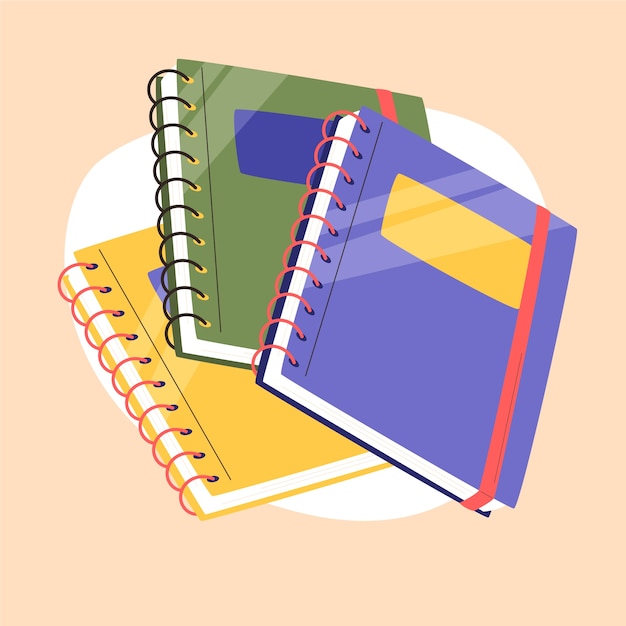 El cuaderno
=
…
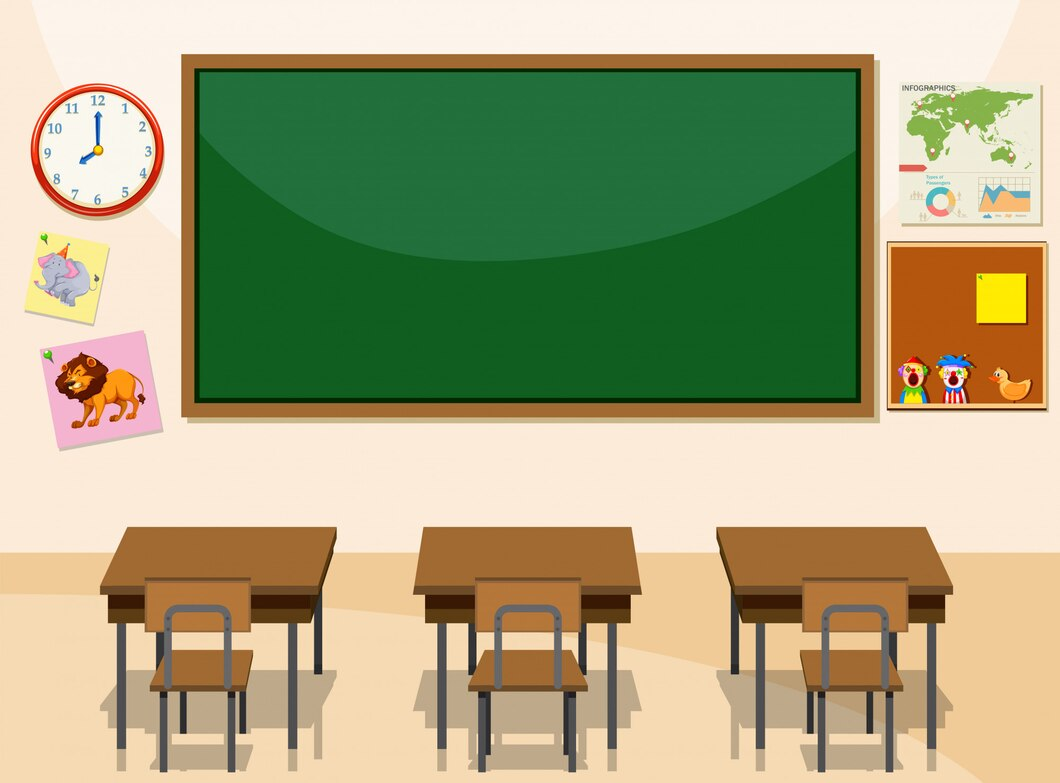 Los cuadernos
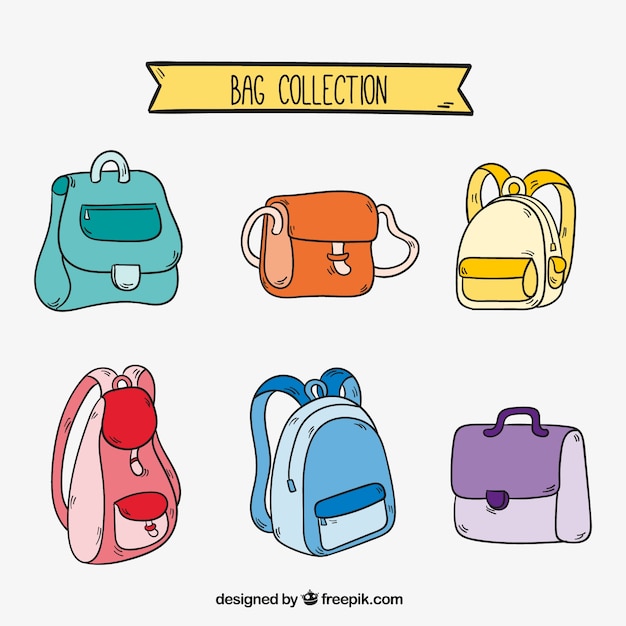 La mochila
=
…
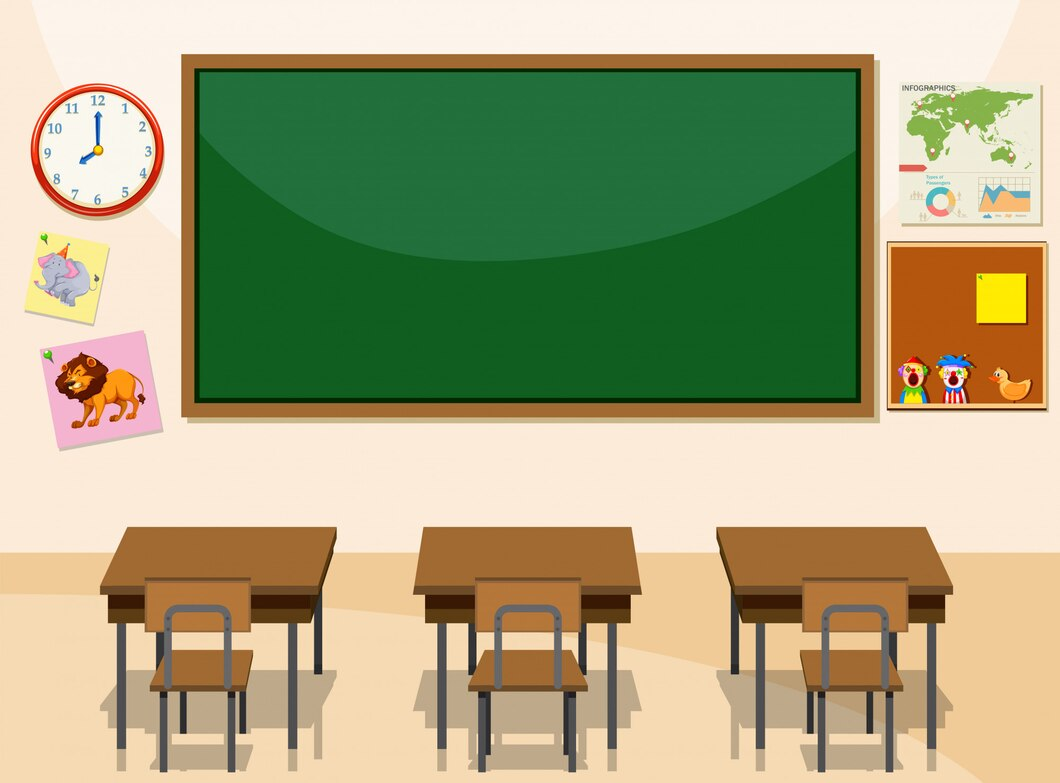 Las mochilas
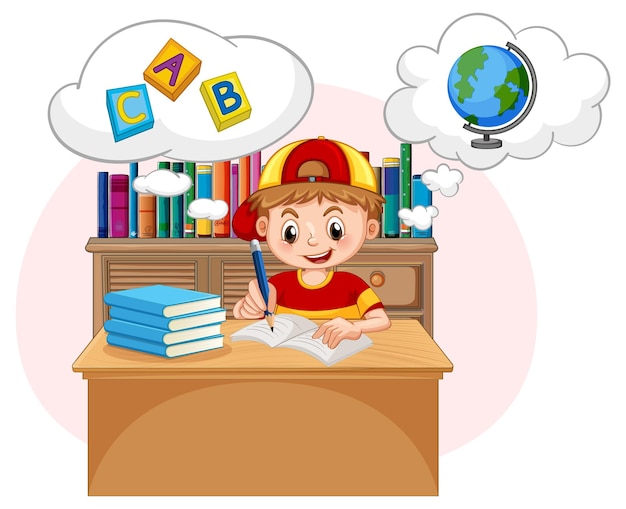 La tarea
=
…
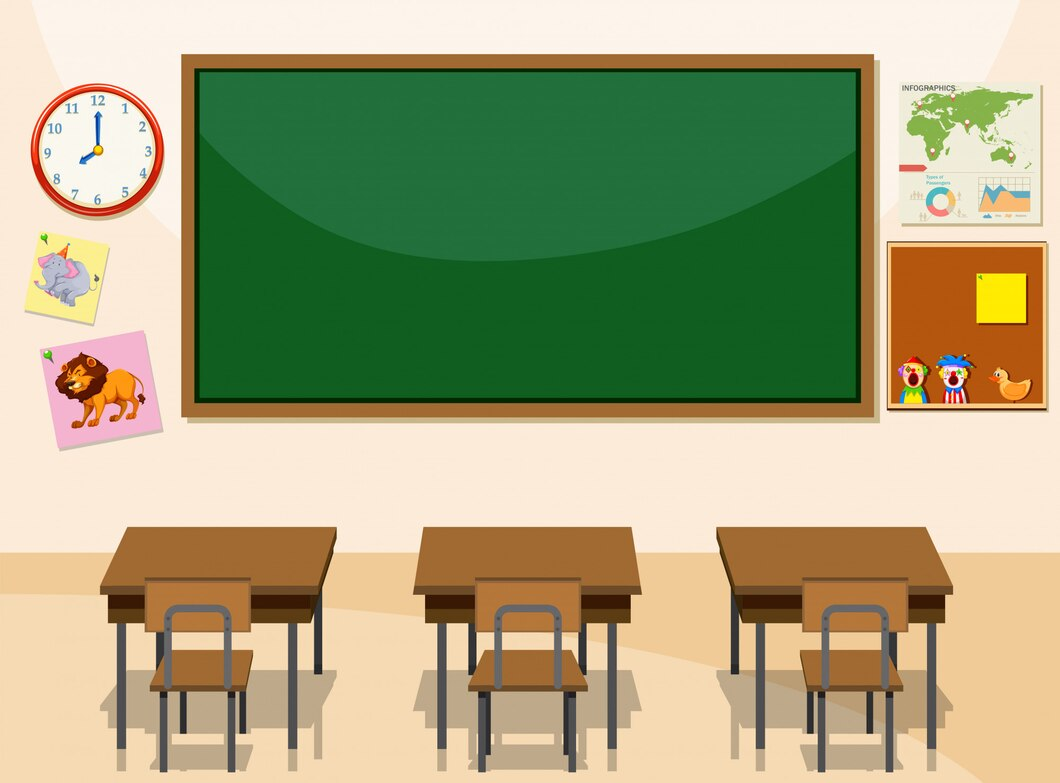 La tarea
(non-count noun)
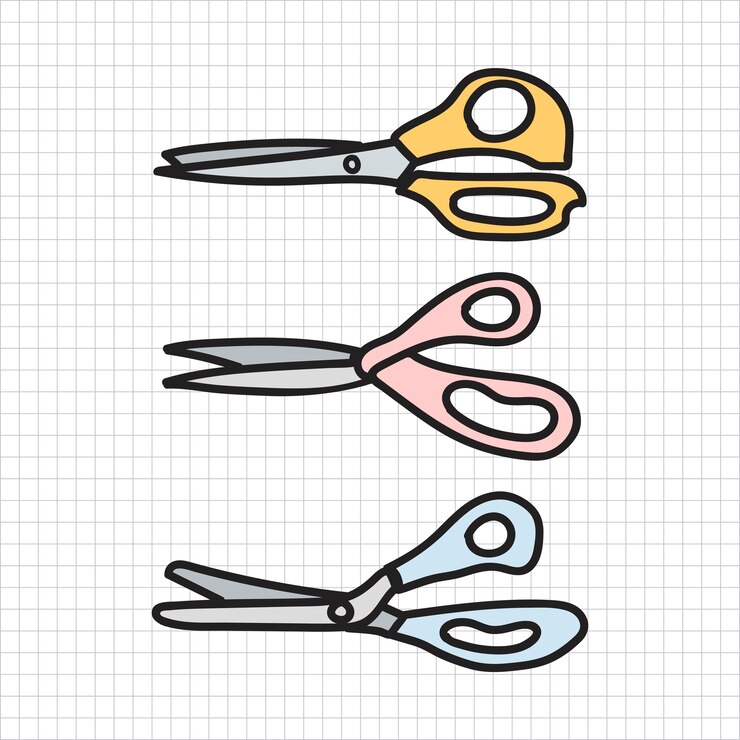 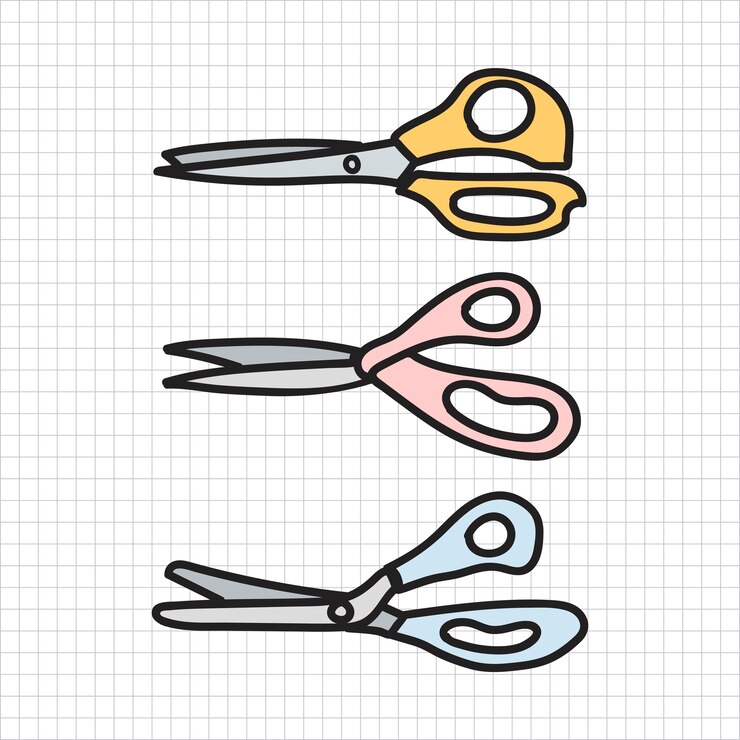 Las tijeras
=
…
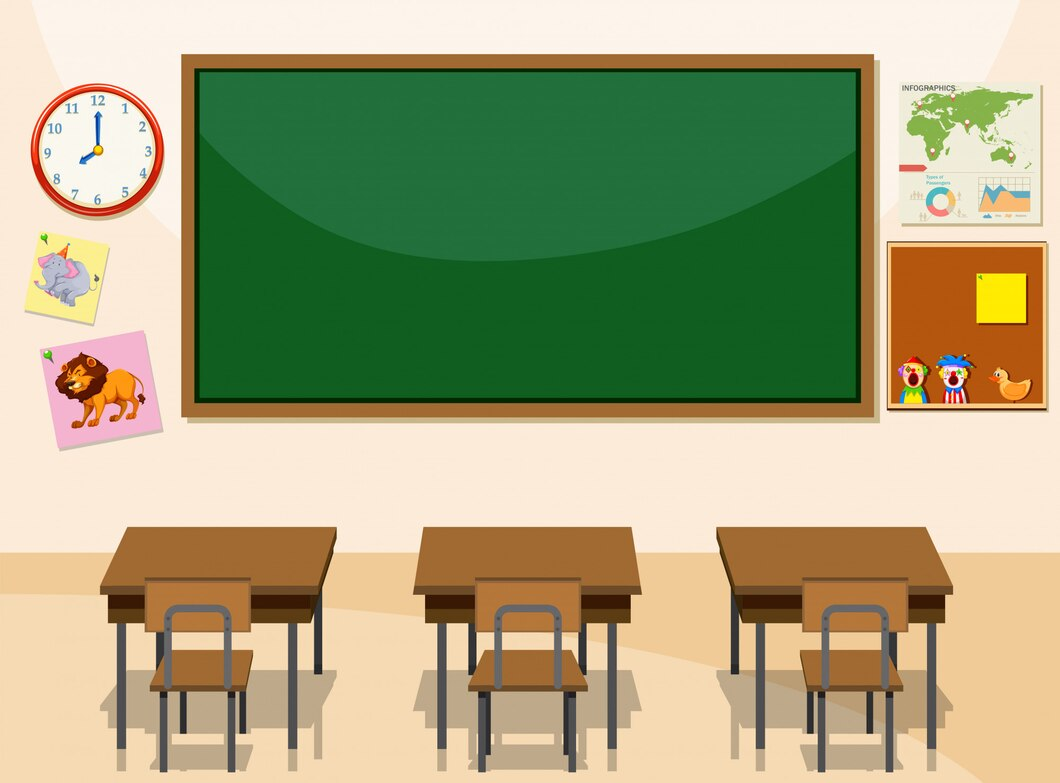 Las tijeras
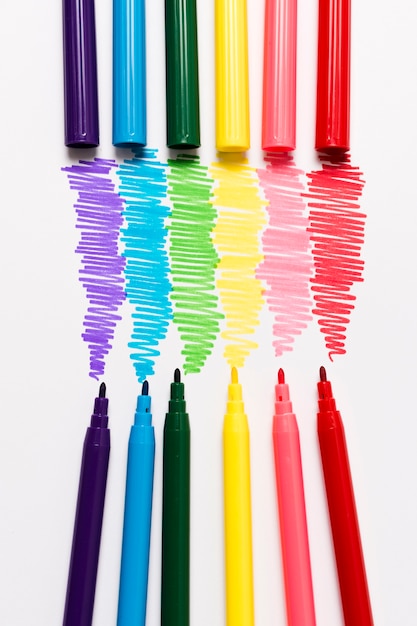 El marcador/
El rotulador
=
…
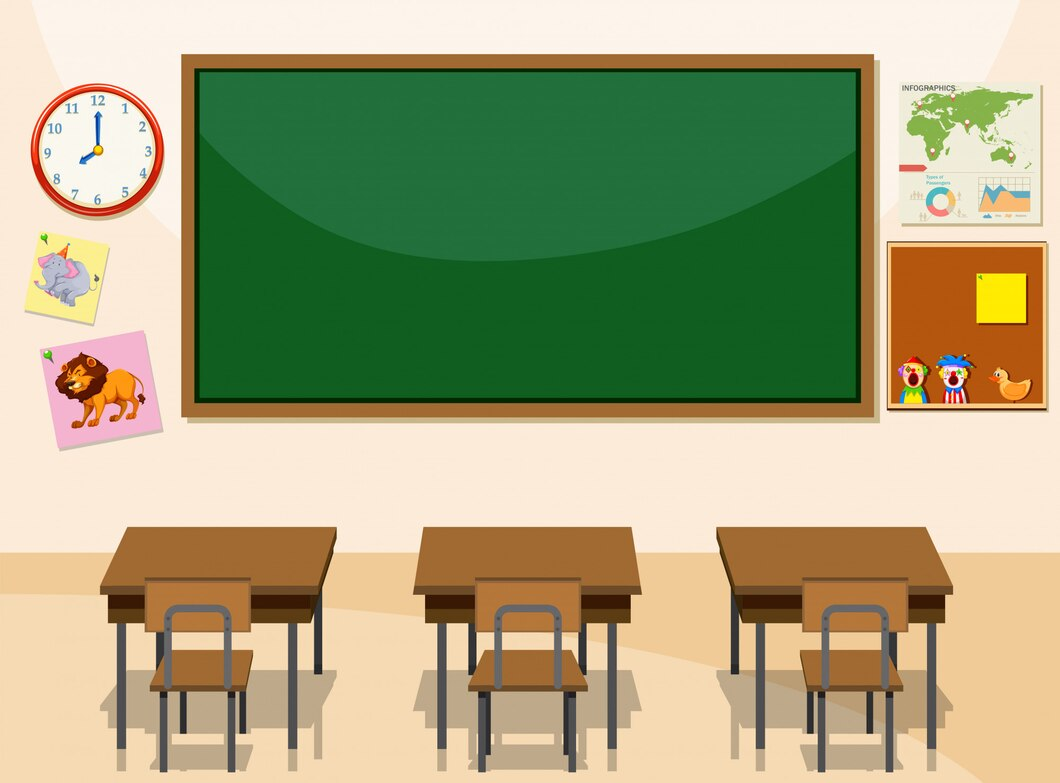 Los marcadores / 
Los rotuladores
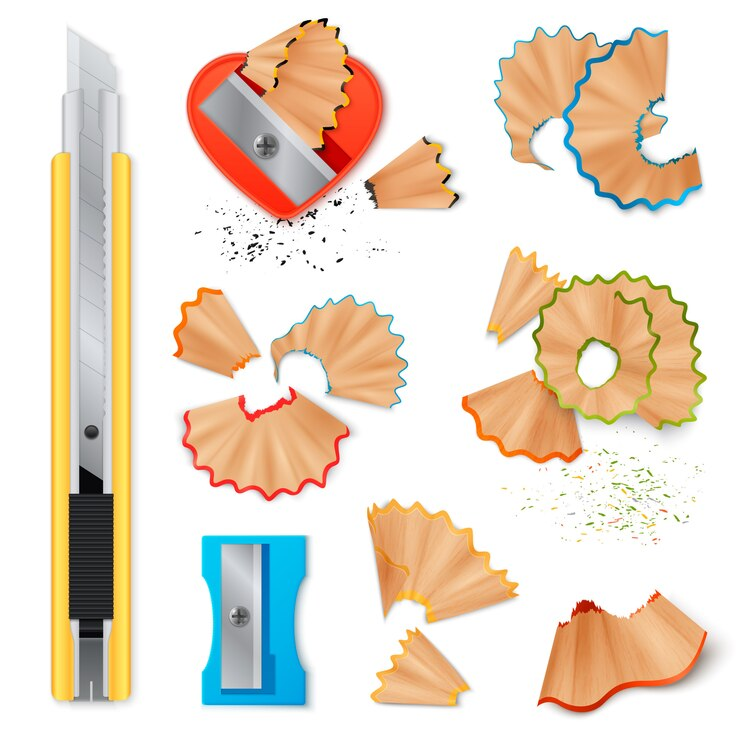 El sacapuntas
=
…
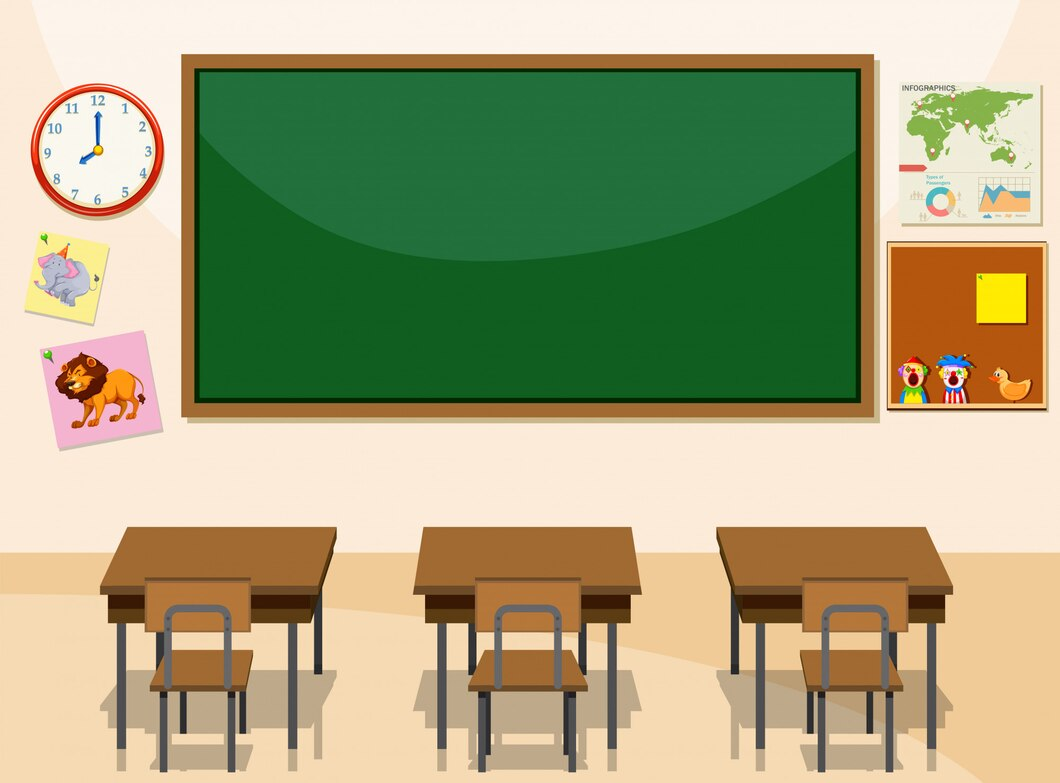 Los sacapuntas
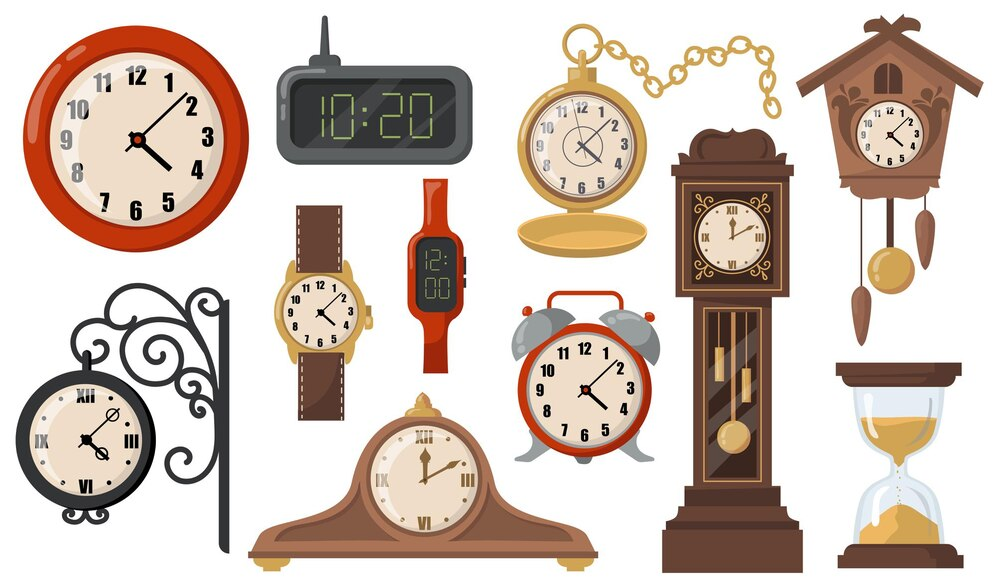 El reloj
=
…
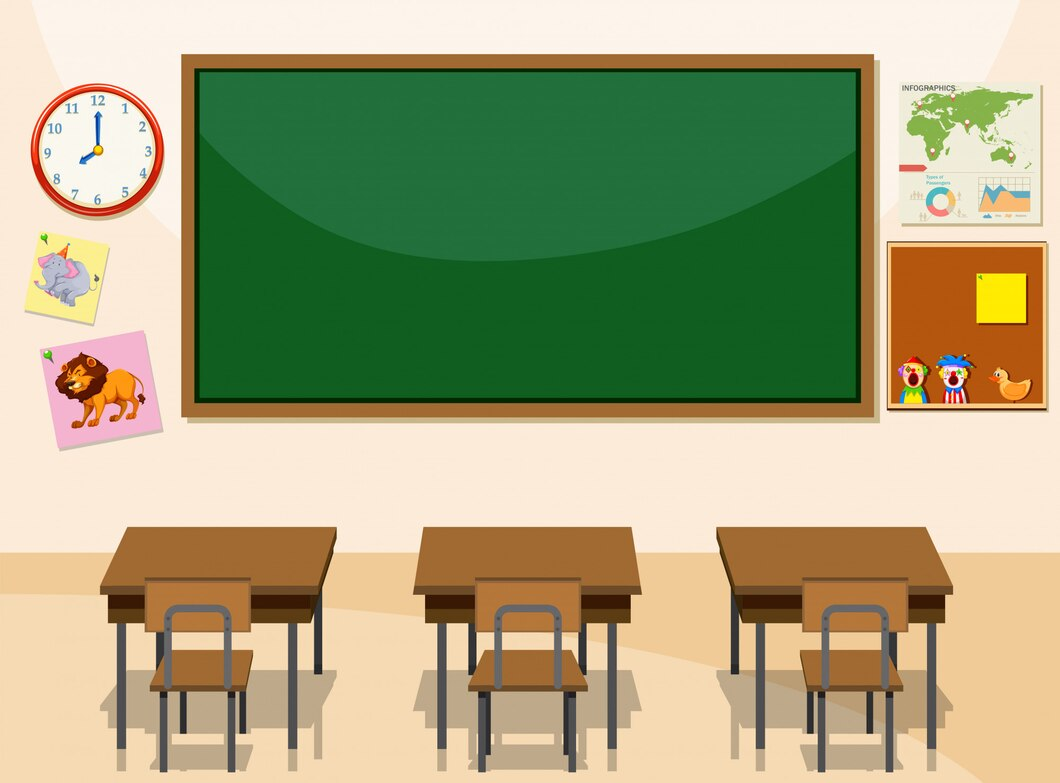 Los relojes
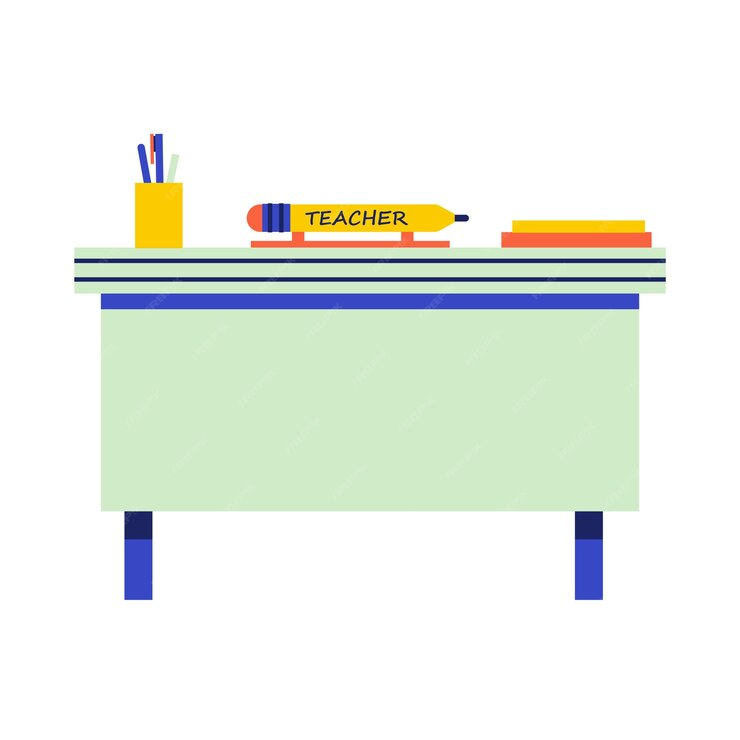 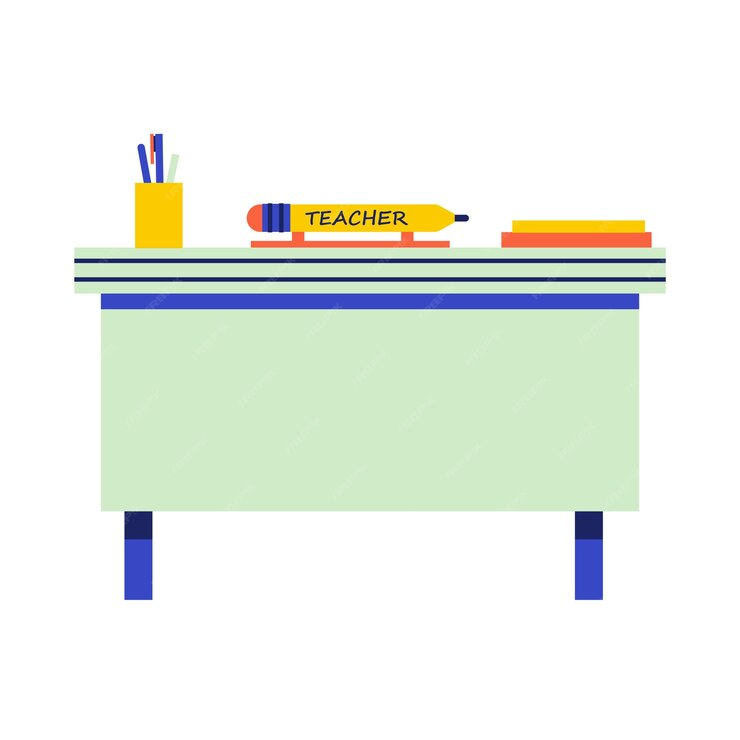 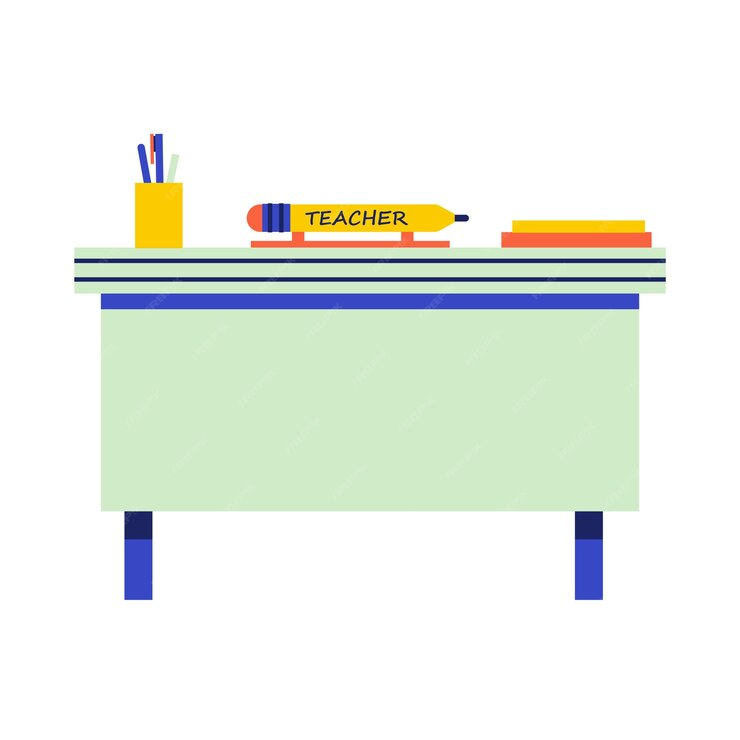 El escritorio
=
…
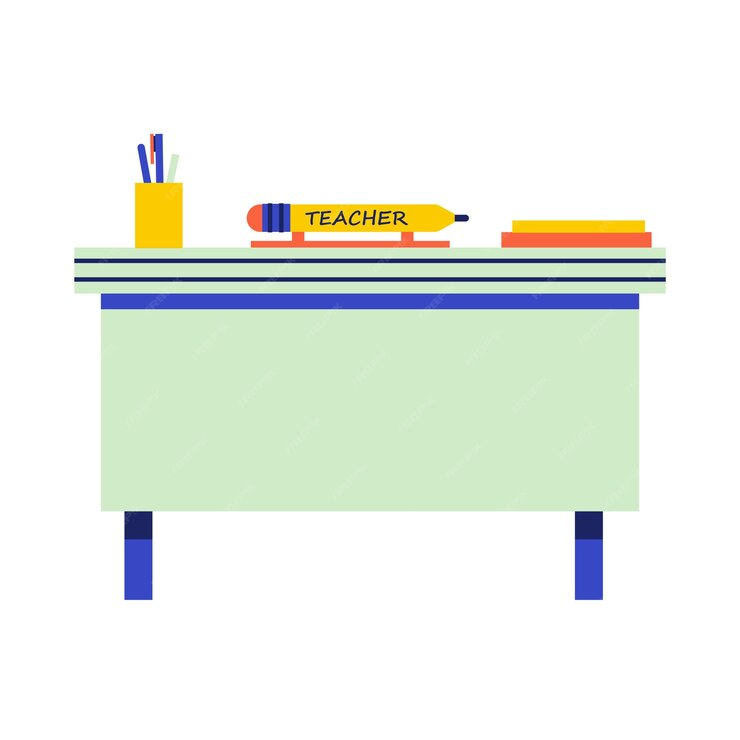 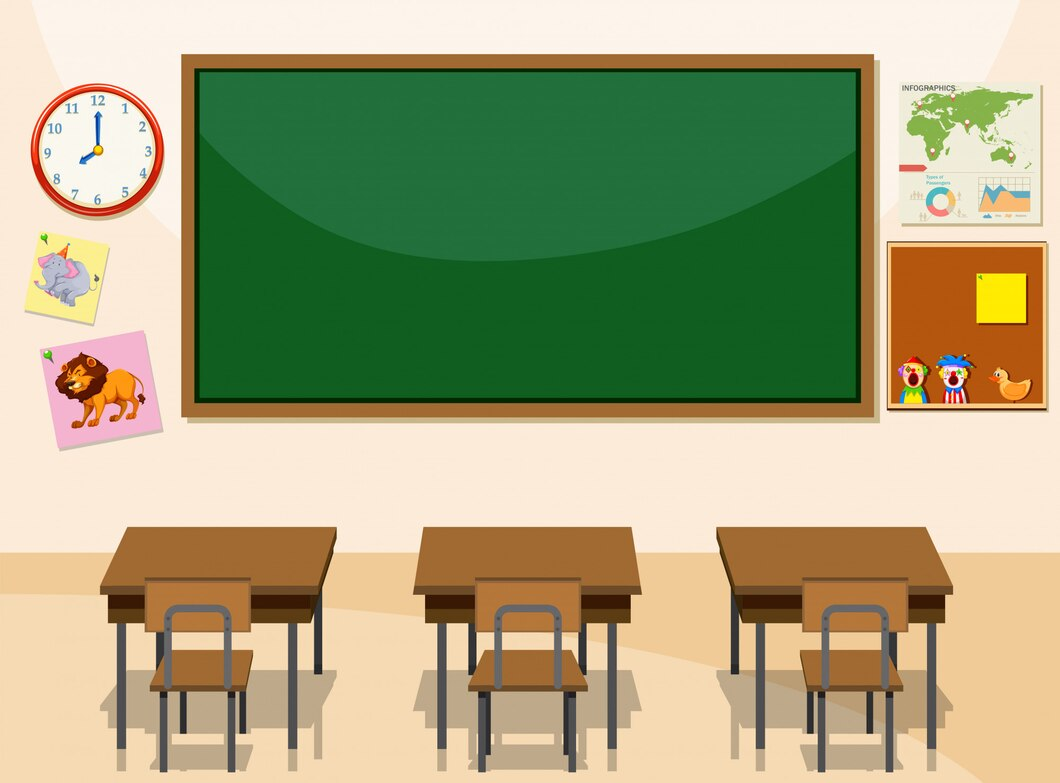 Los escritorios
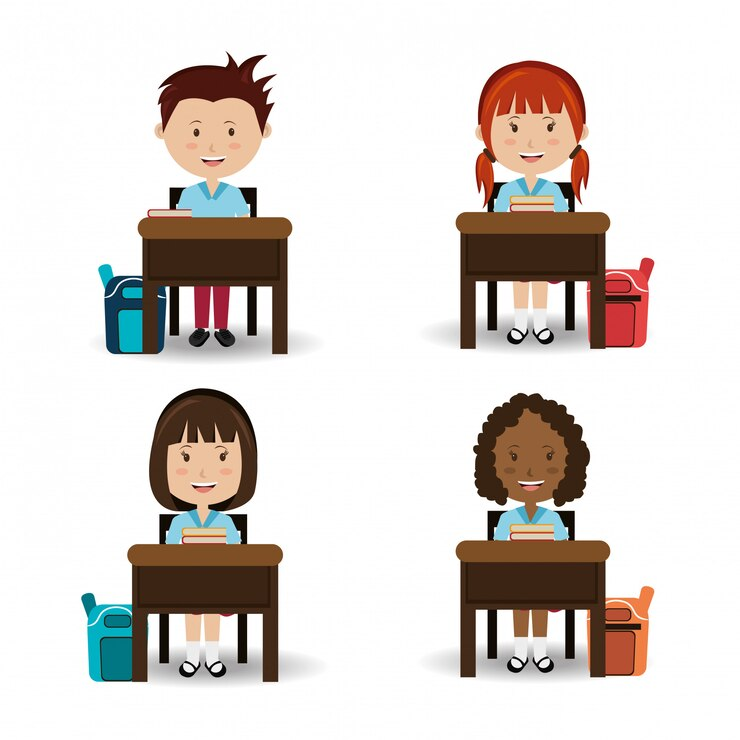 El pupitre
=
…
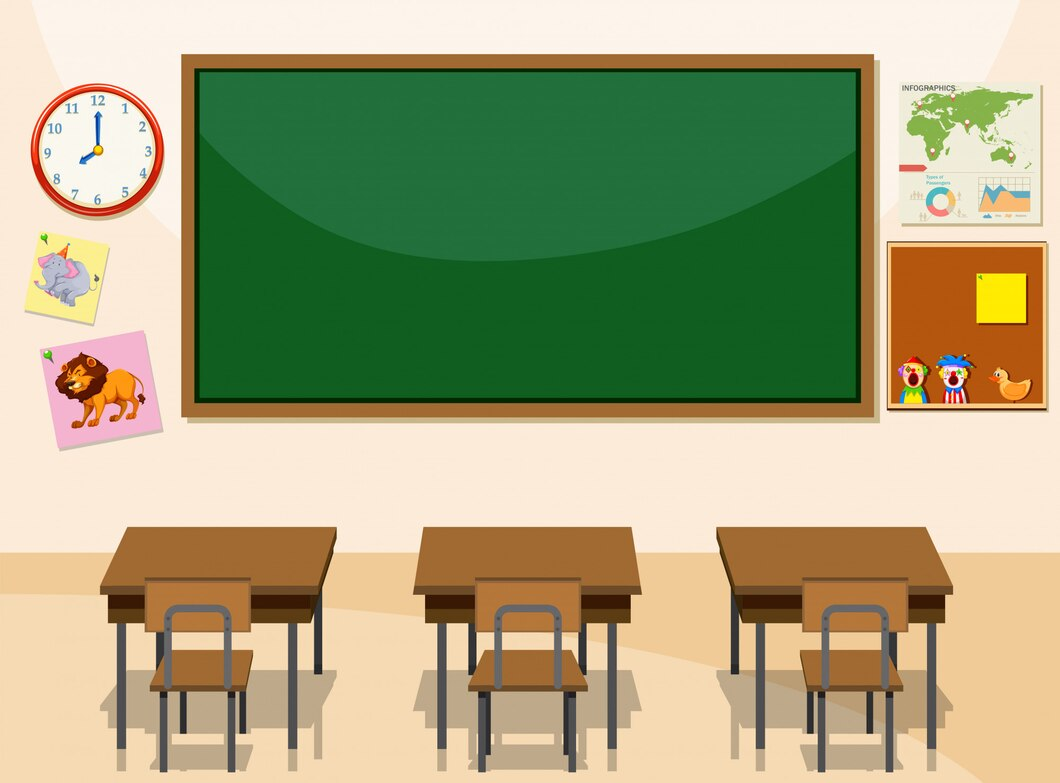 Los pupitres
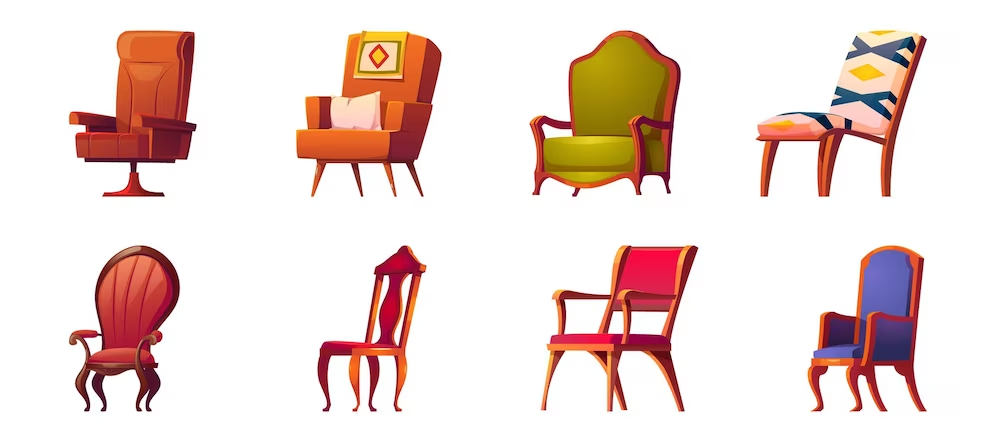 La silla
=
…
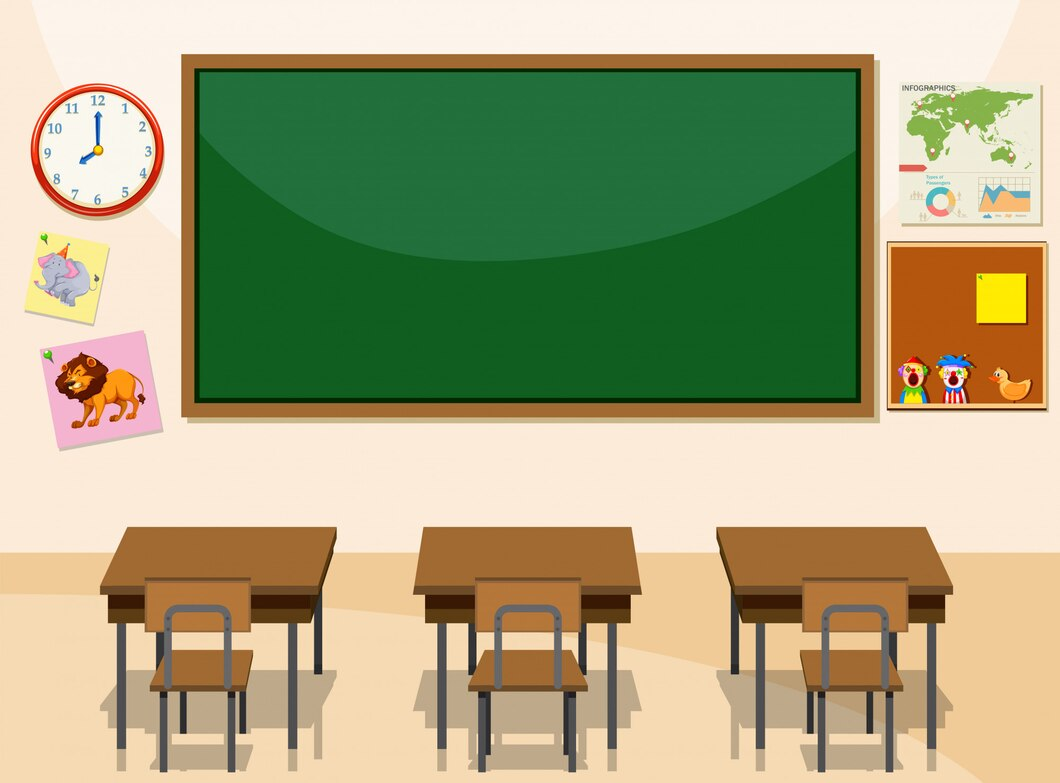 Las sillas
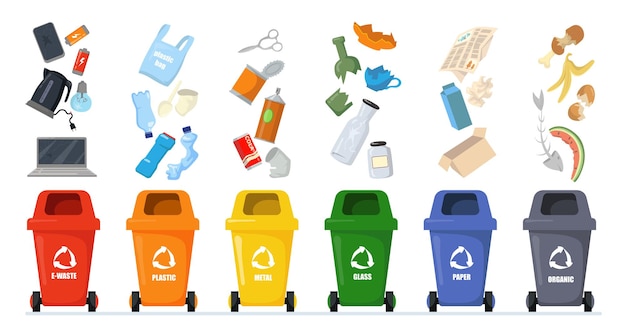 El basurero
=
…
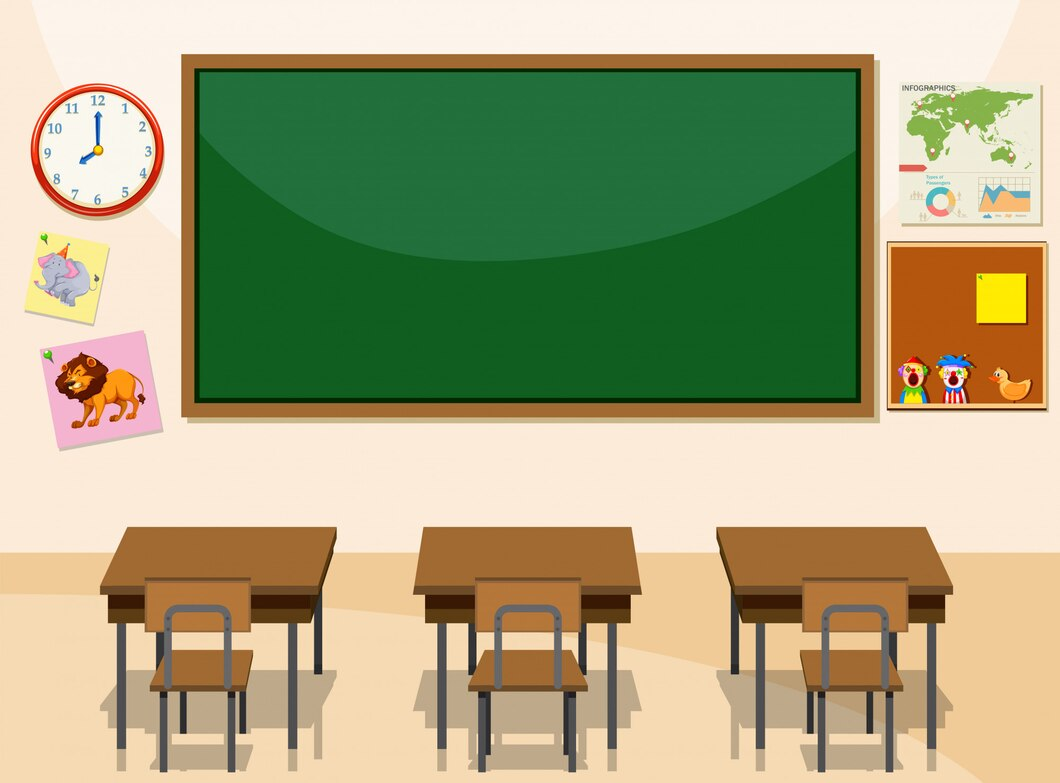 Los basureros
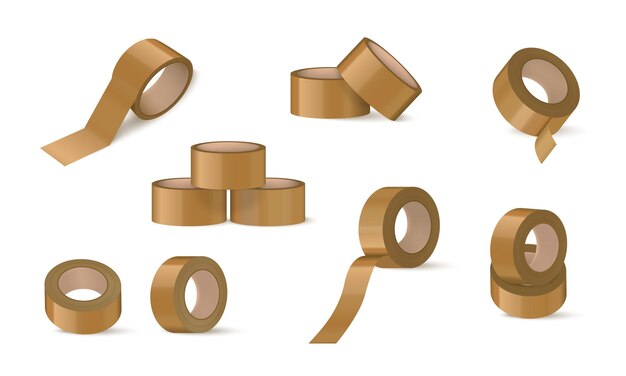 La cinta adhesiva
=
…
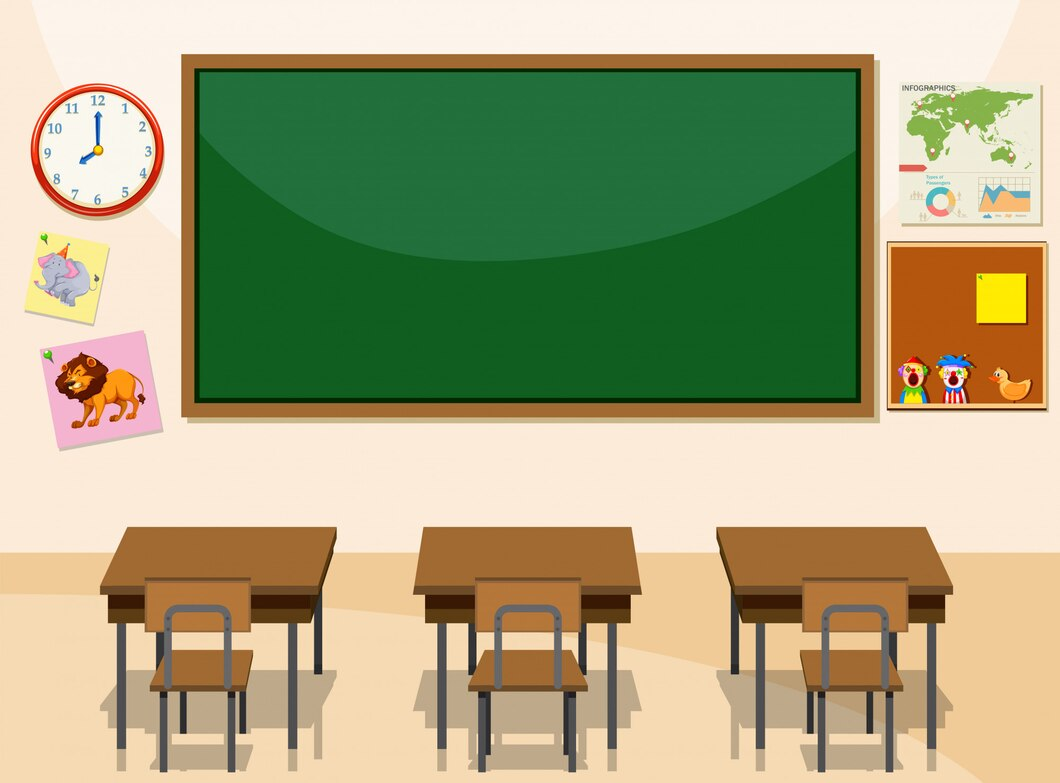 La cinta adhesive
(non-count noun)
La goma
=
…
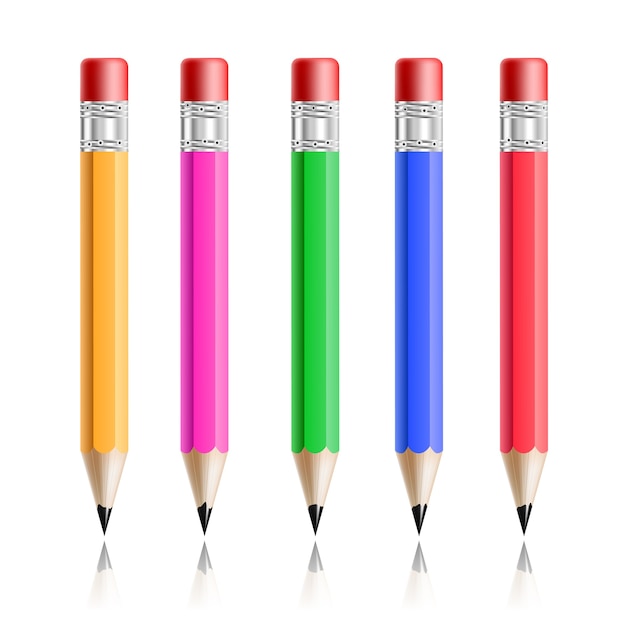 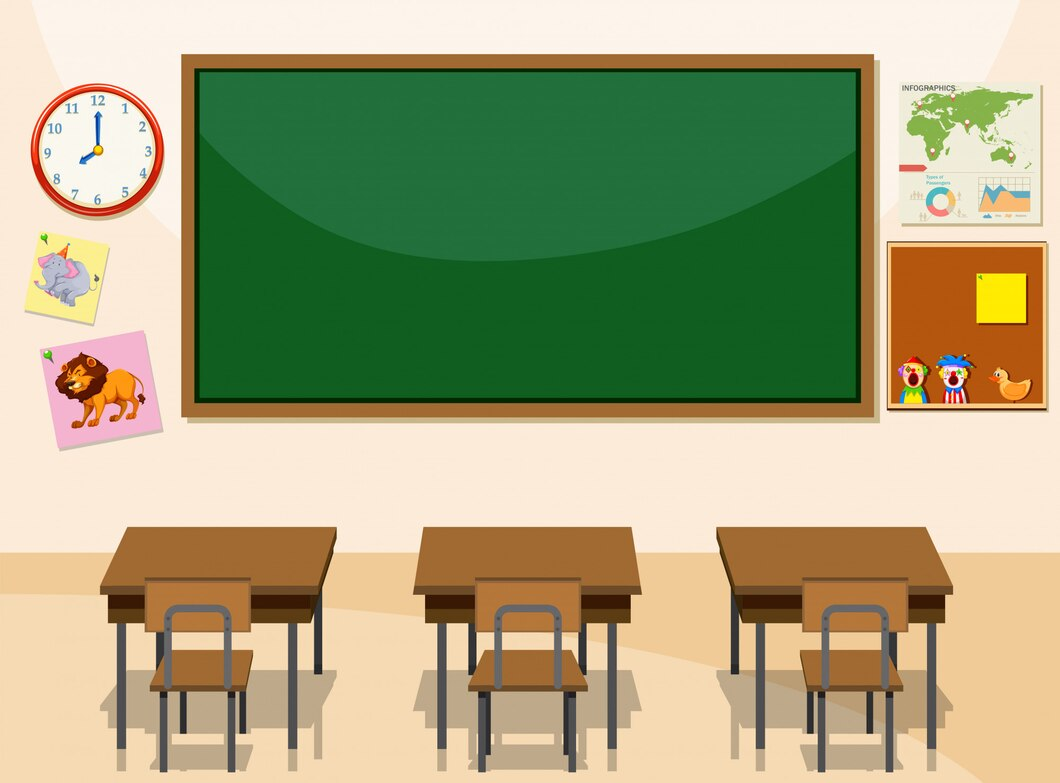 La goma
(non-count noun)
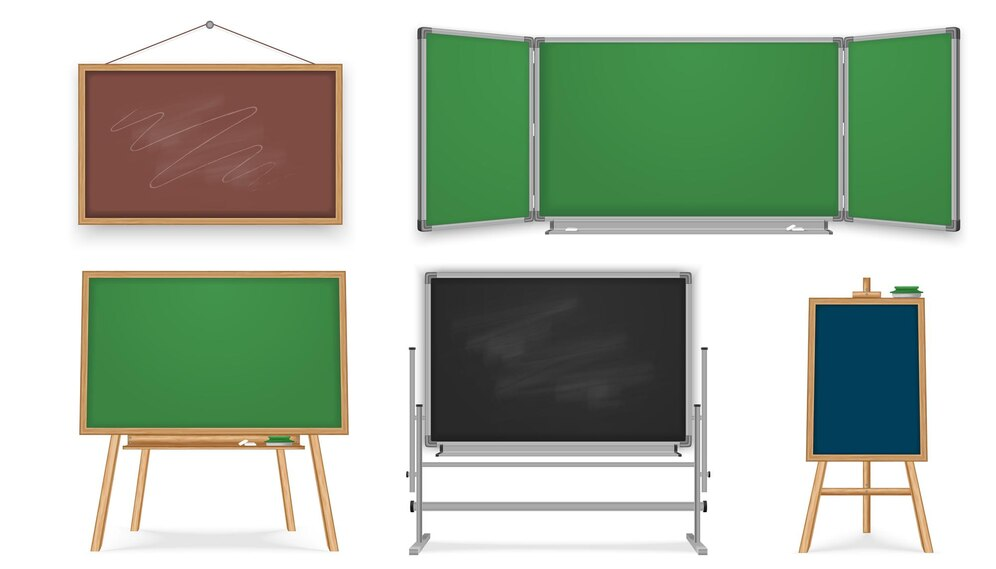 La pizarra
=
…
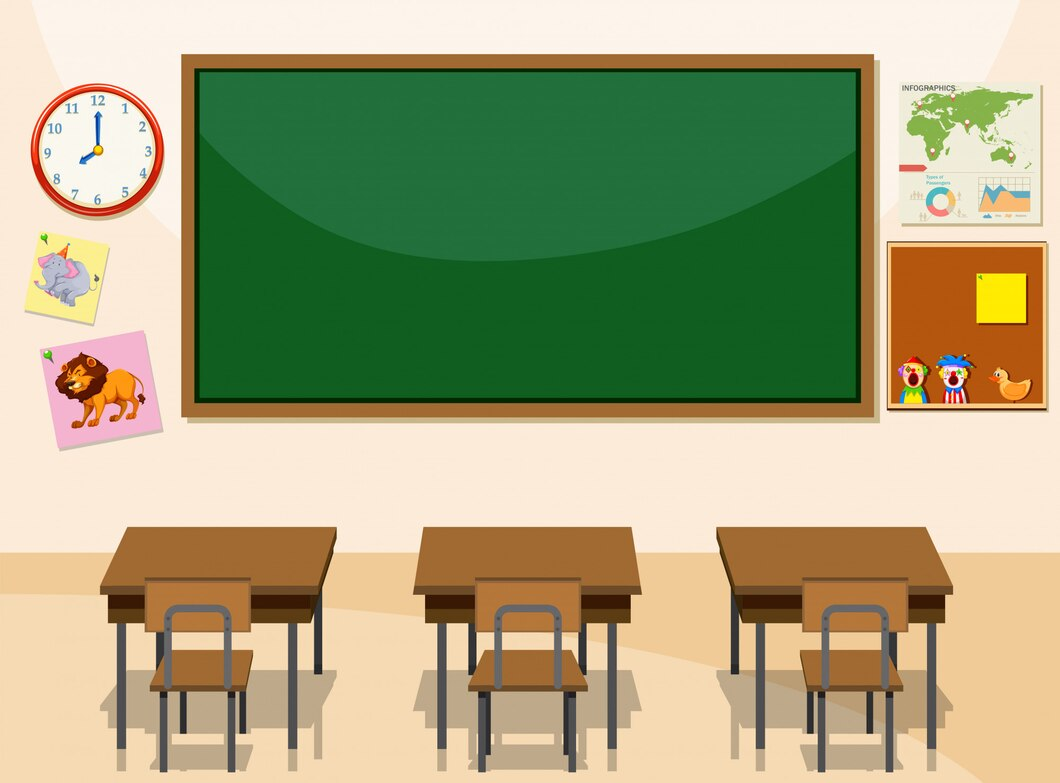 Las pizarras
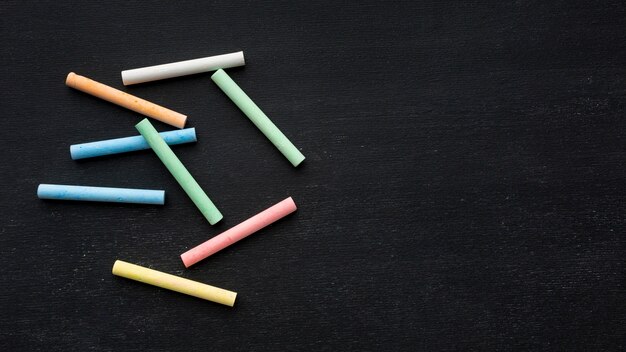 La tiza
=
…
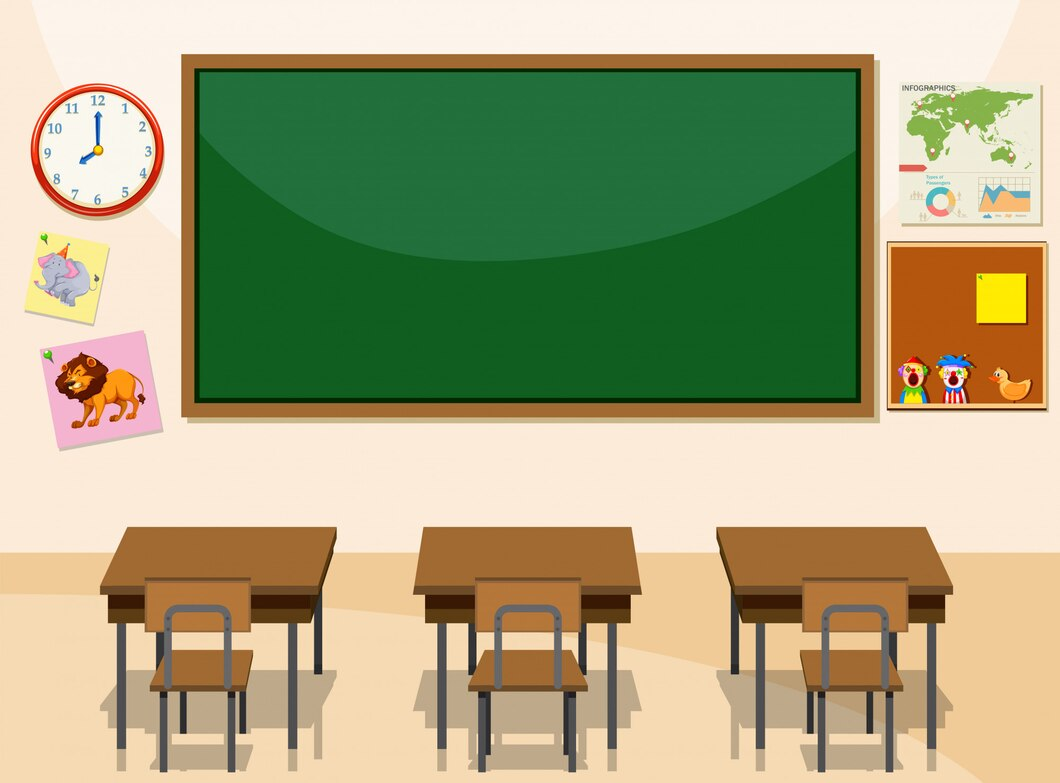 Las tizas
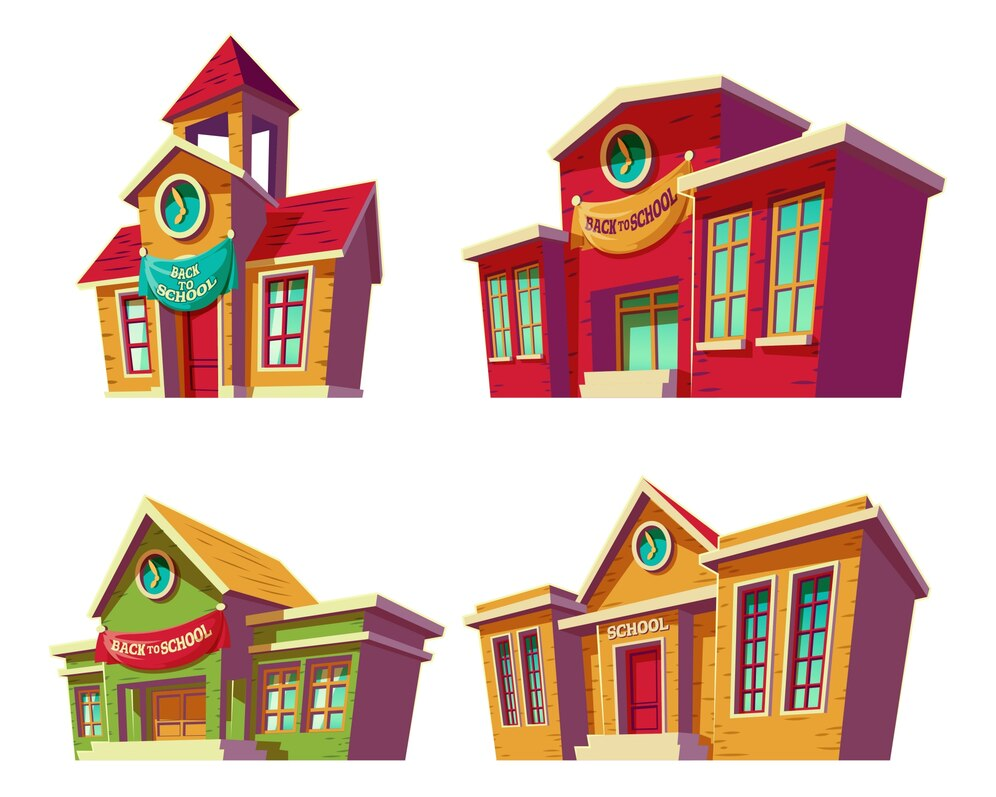 La escuela
=
…
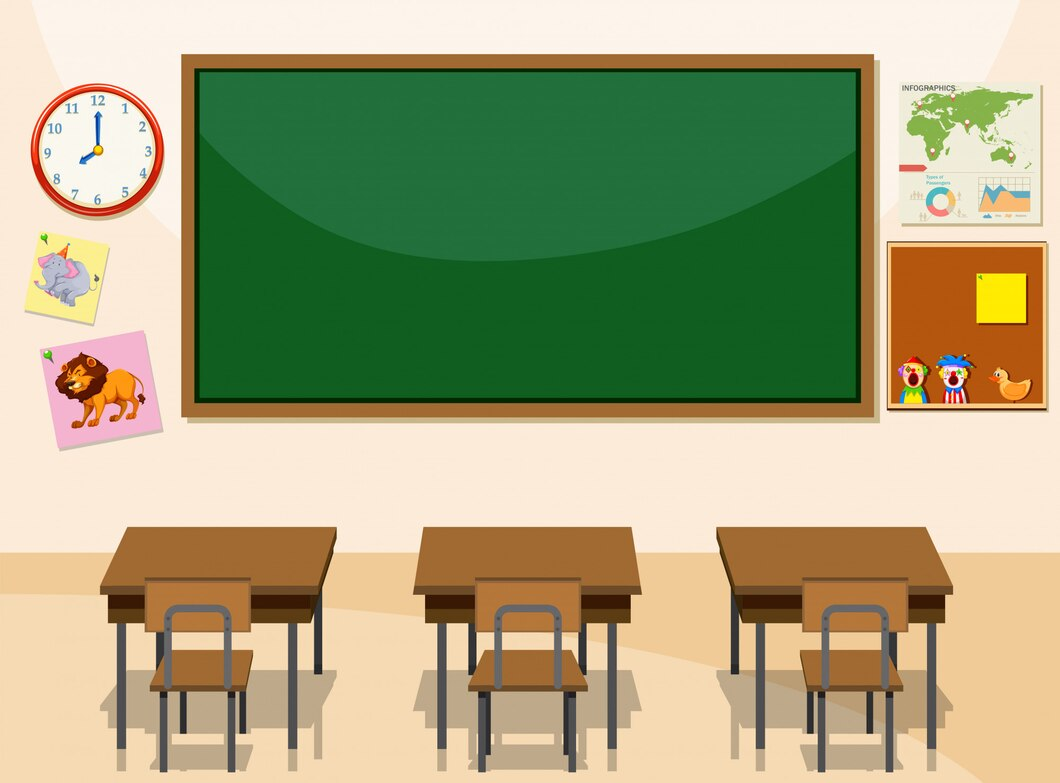 Las escuelas
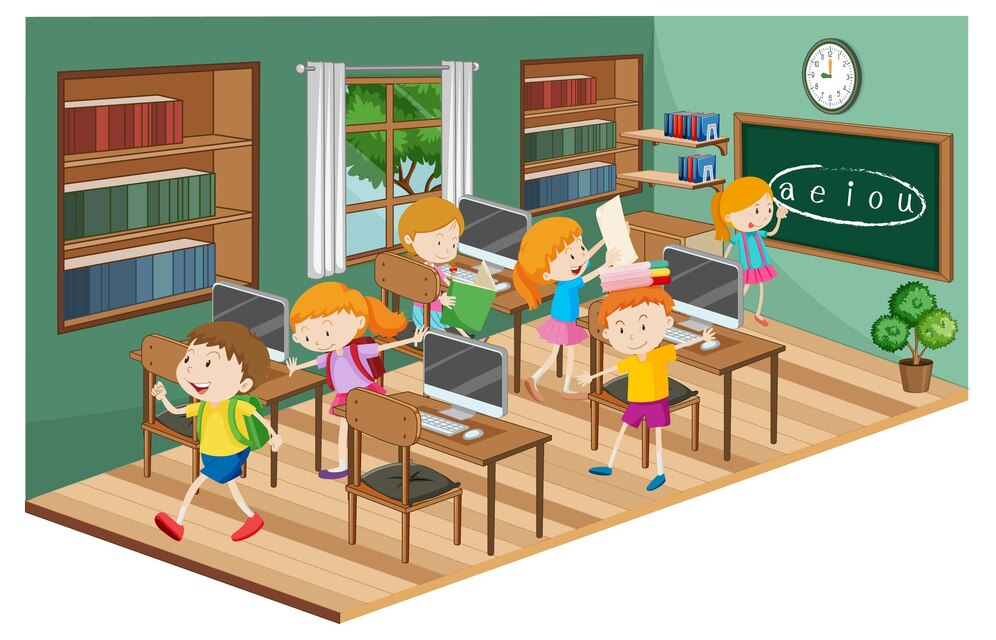 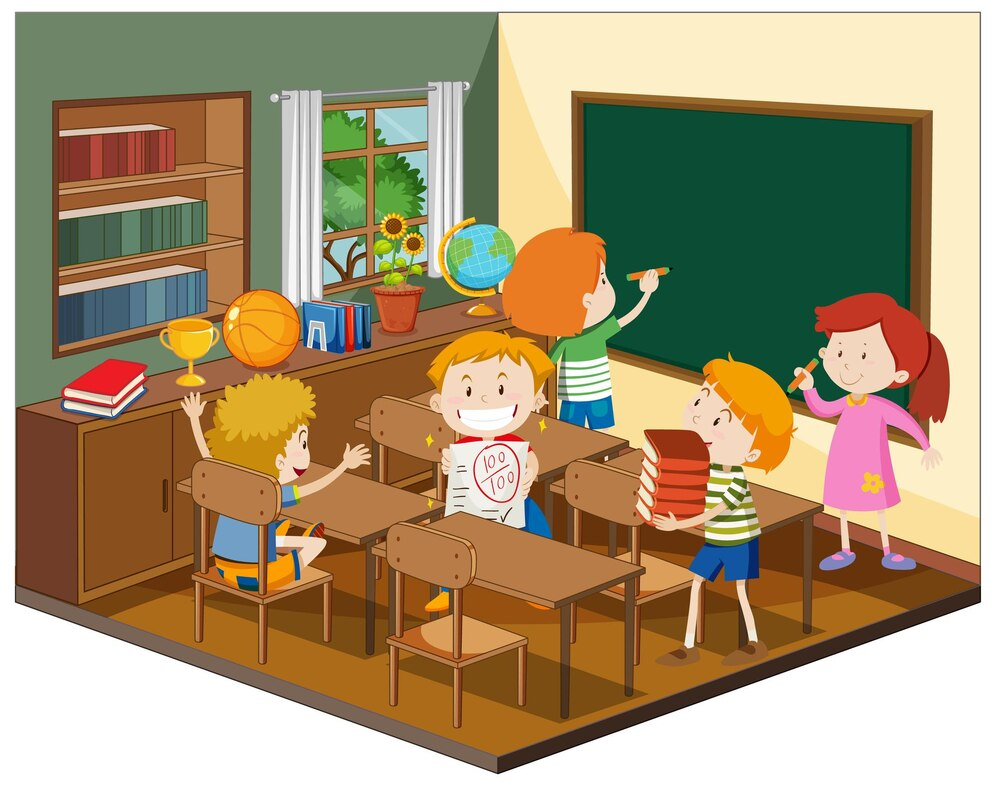 El aula / El salon
=
…
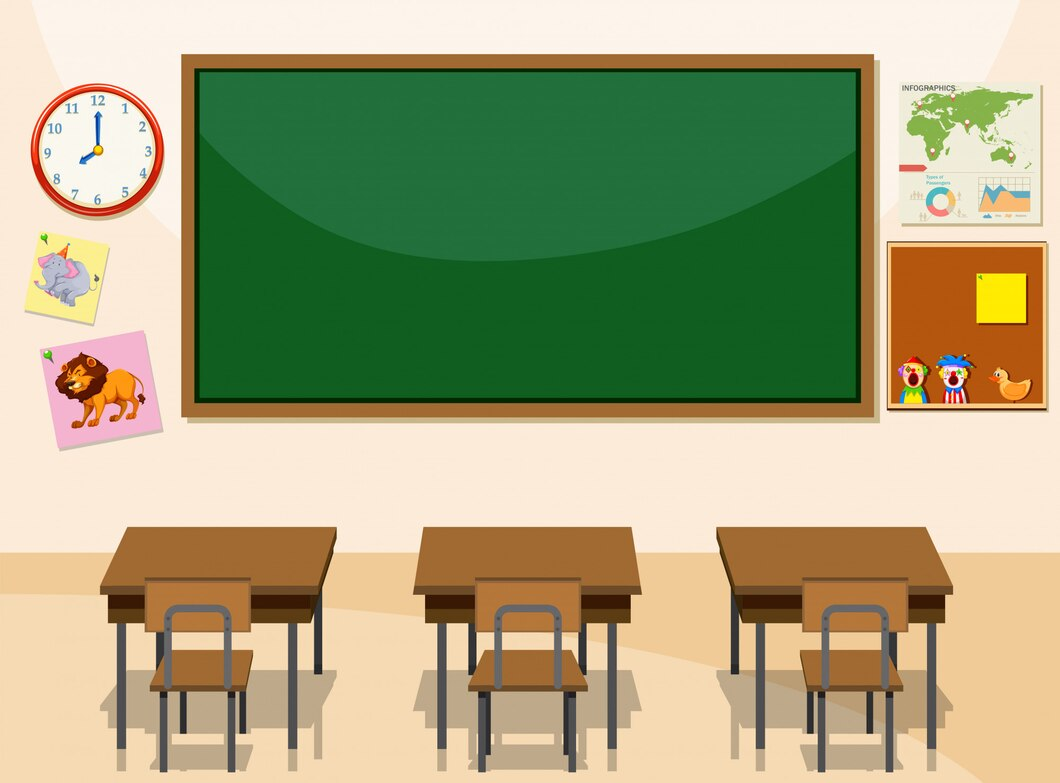 Las aulas/ 
Los salones
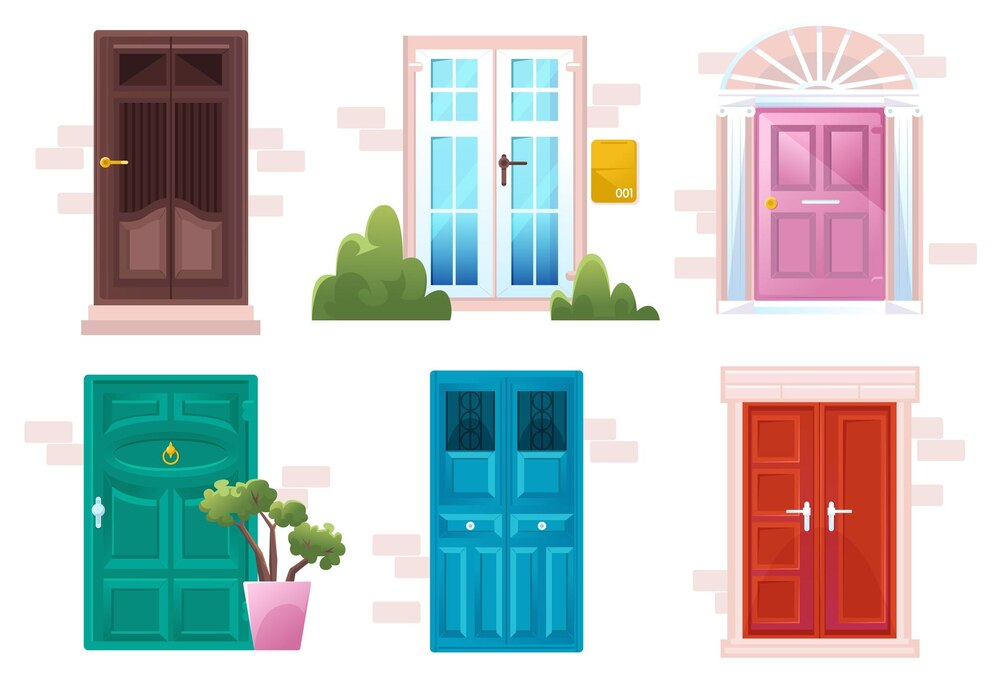 La puerta
=
…
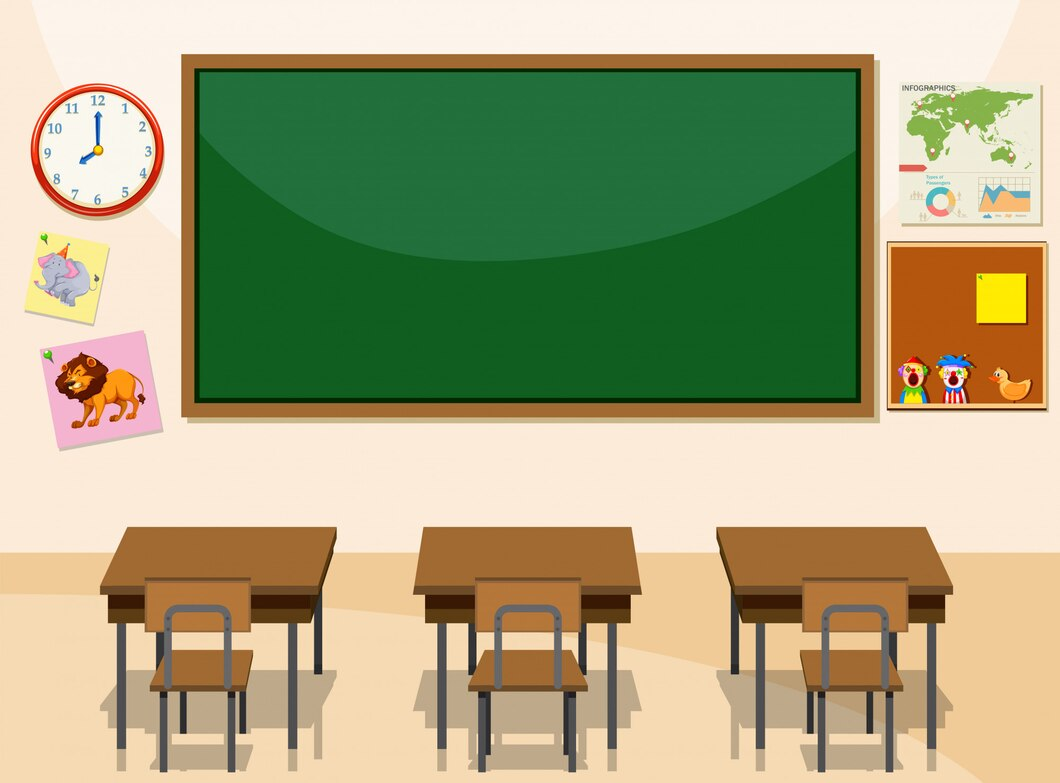 Las puertas
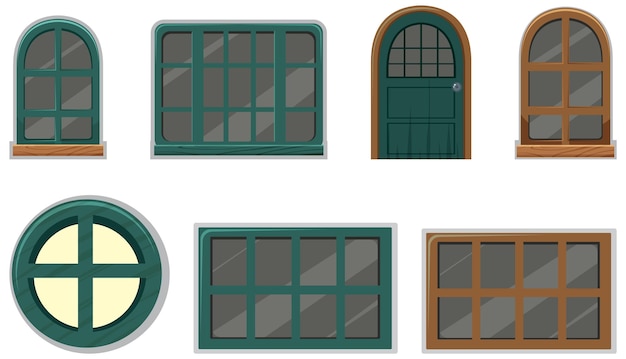 La ventana
=
…
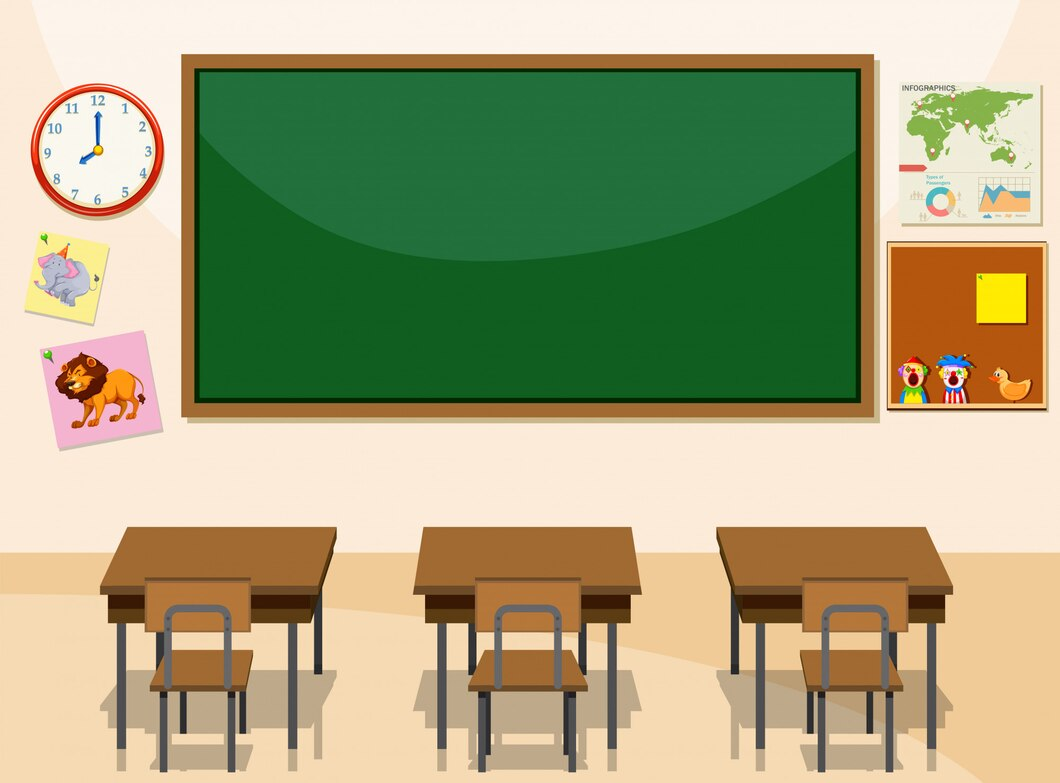 Las ventanas
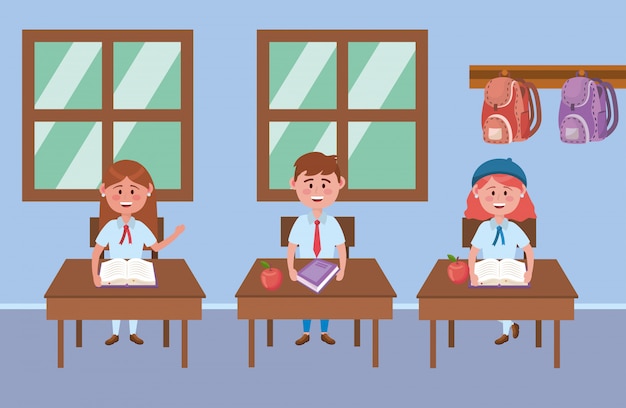 El/La estudiante
=
…
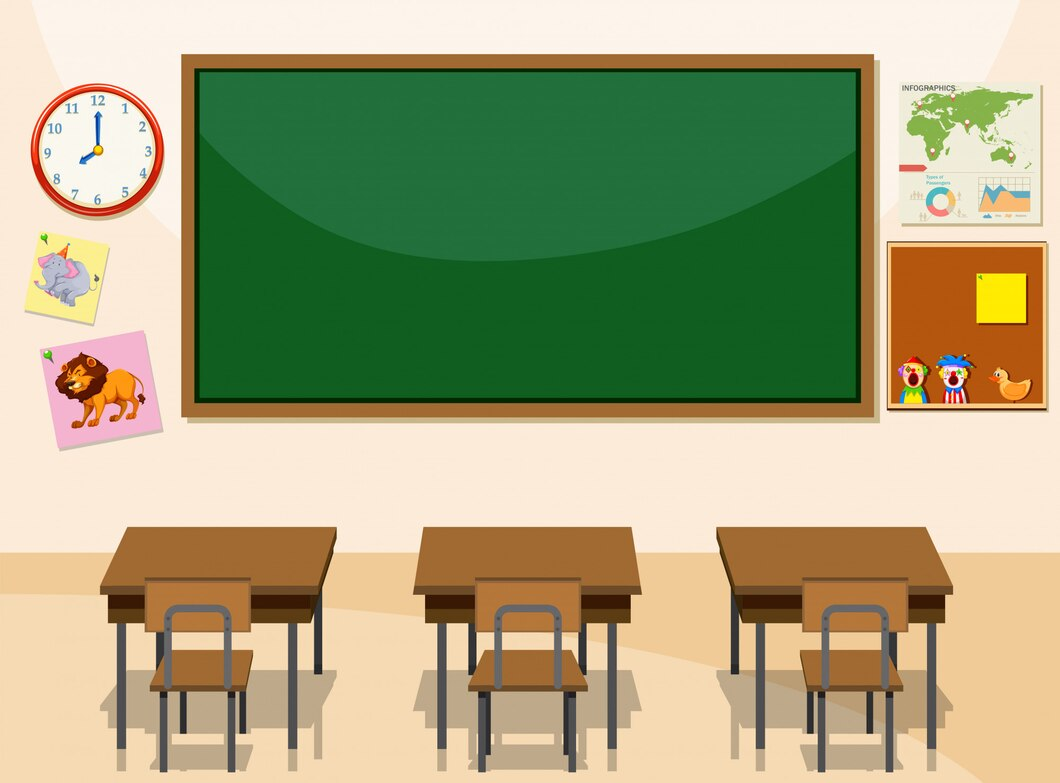 Los/Las estudiantes
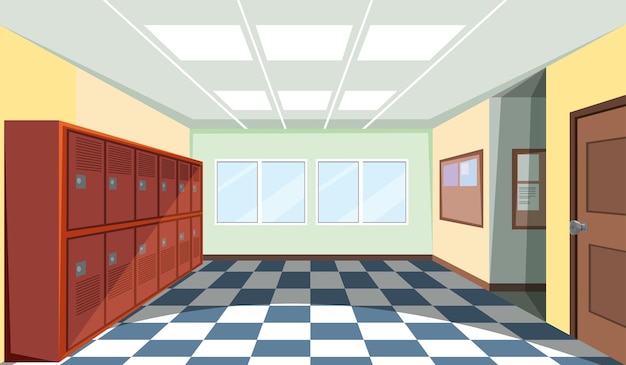 El/La chico/a
=
…
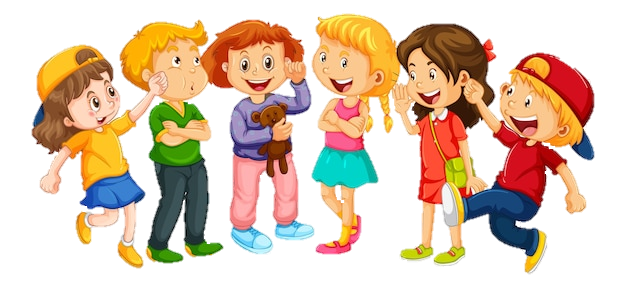 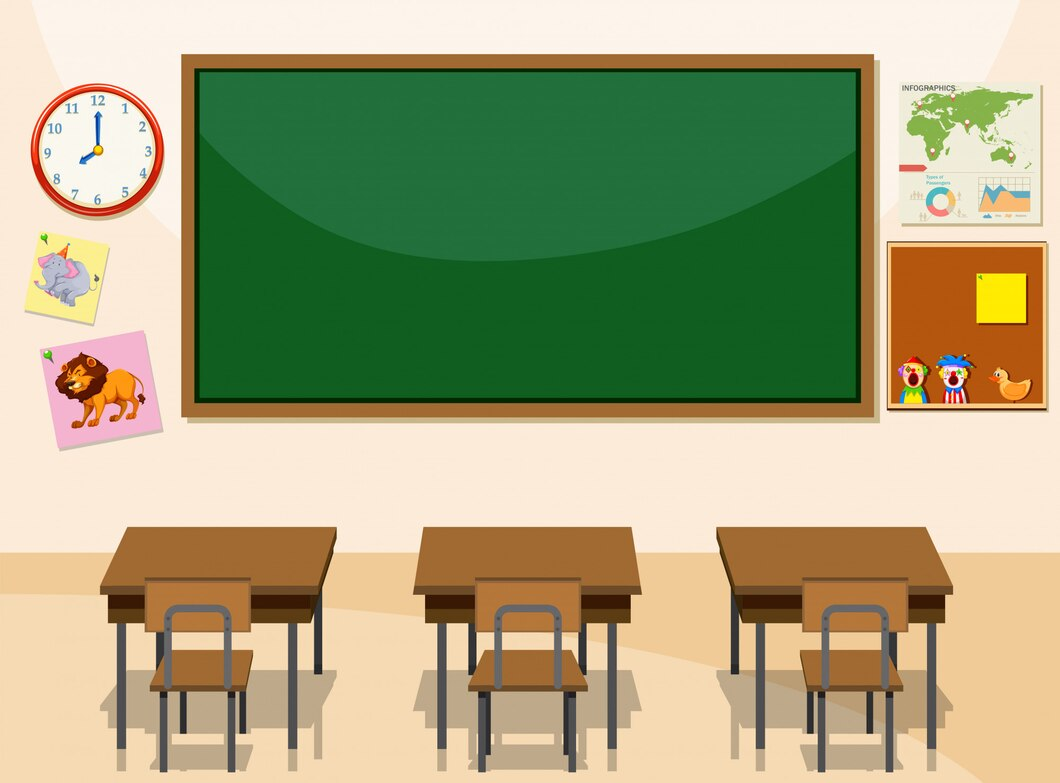 Los chicos
Las chicas
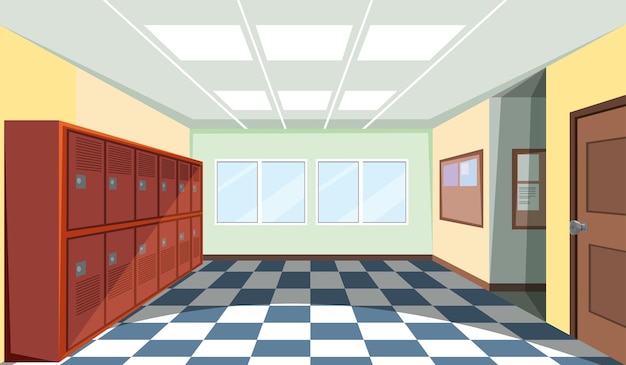 El/La muchacho/a
=
…
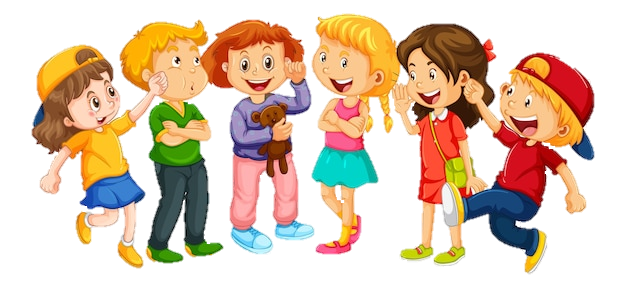 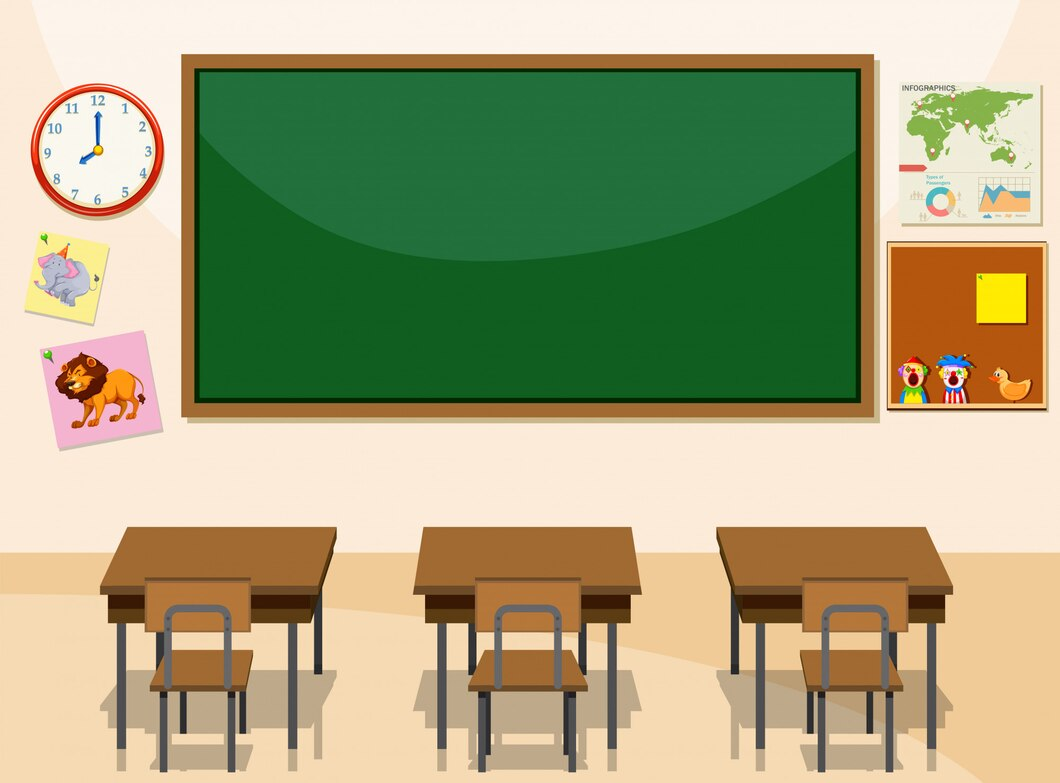 Los muchachos
Las muchachas
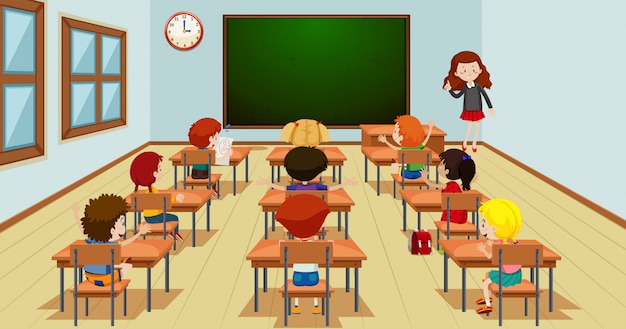 El/La compañero/a de clase
=
…
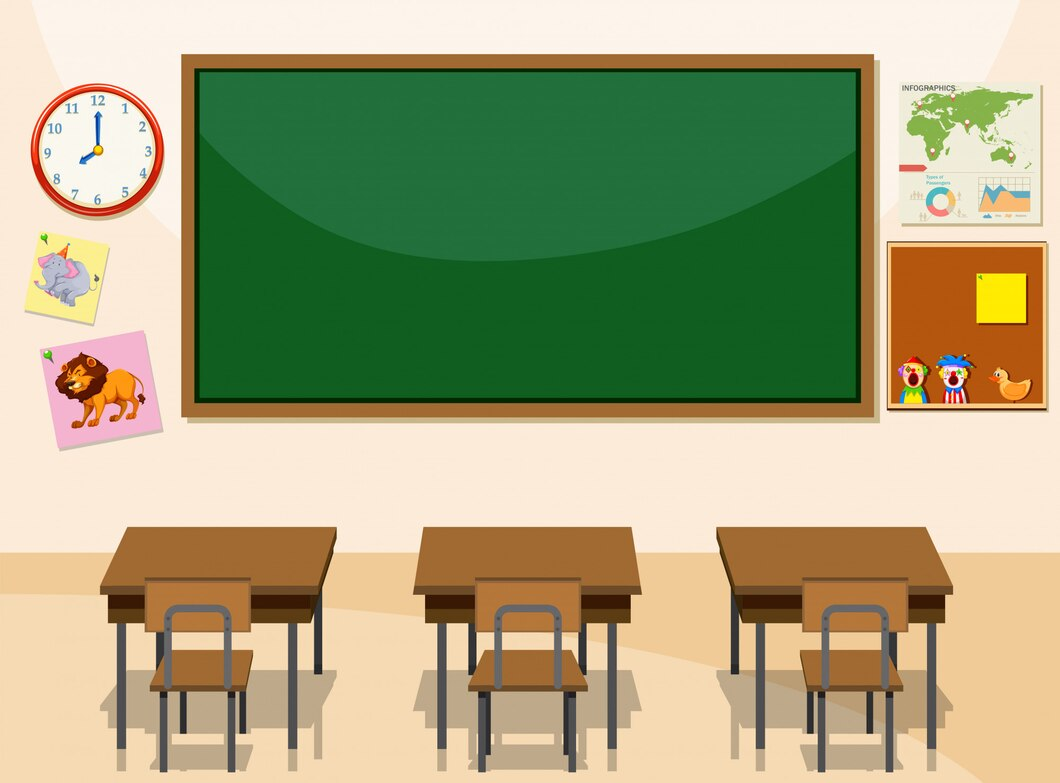 Los compañeros /
Las compañeras 

de clase
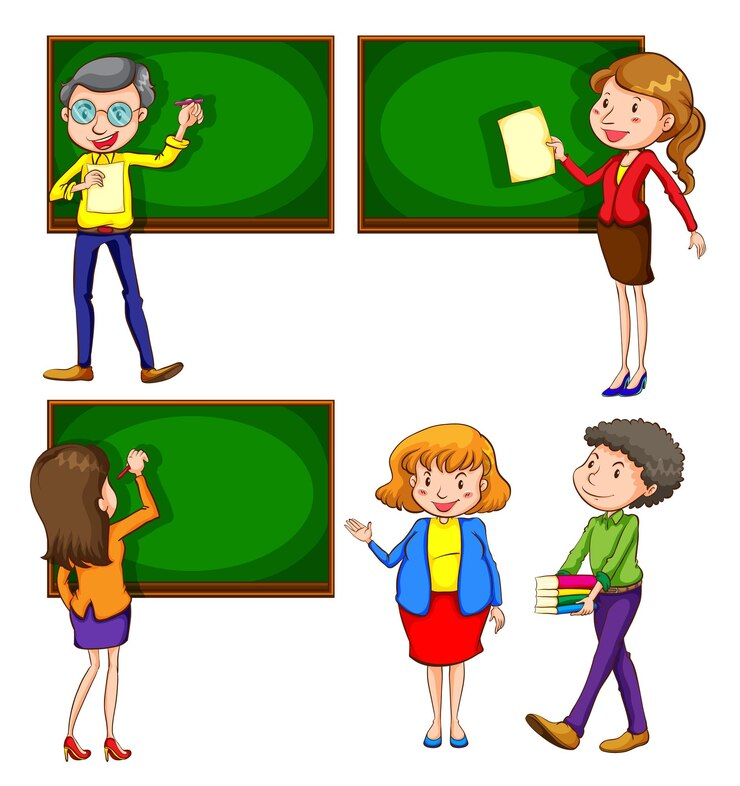 El/La maestro/a
=
…
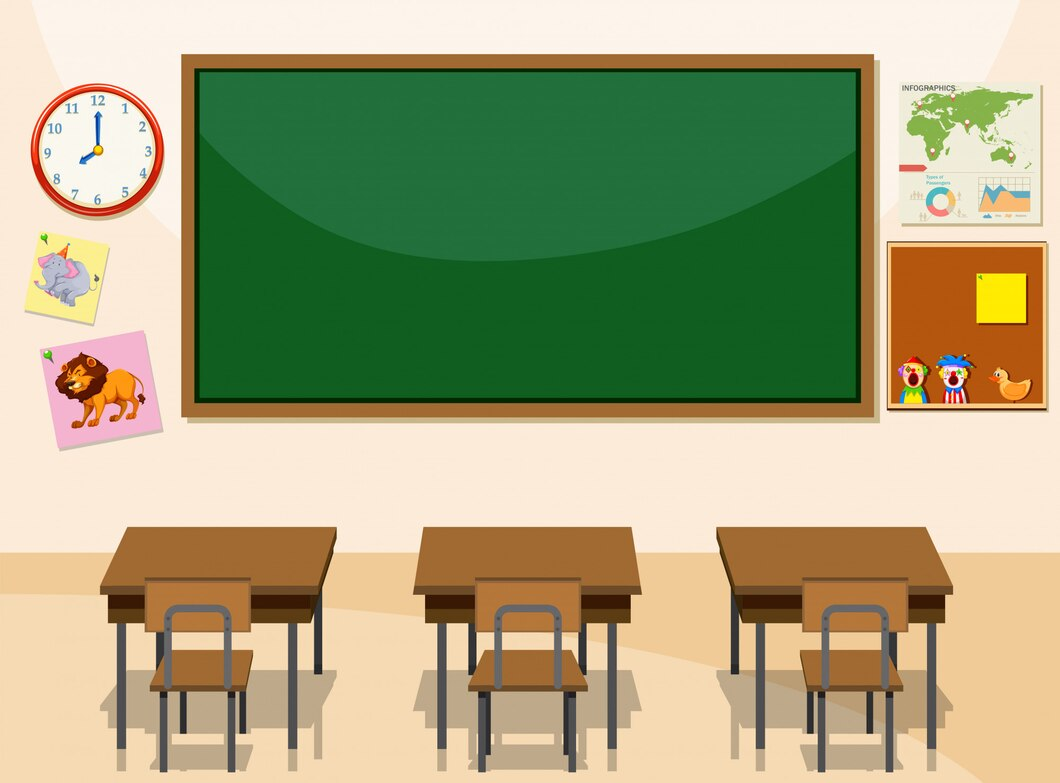 Los maestros
Las maestras
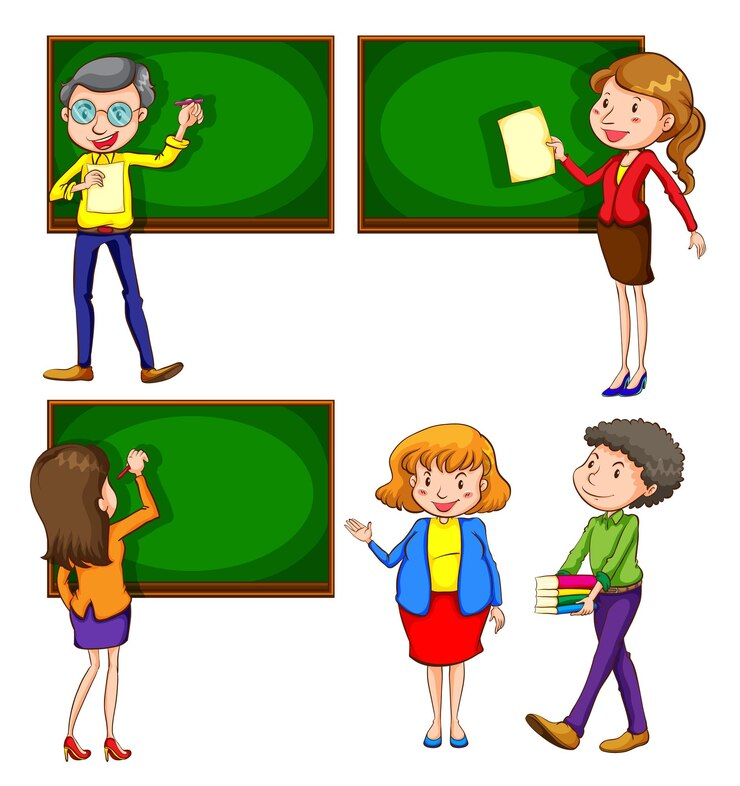 El/La profesor/a
=
…
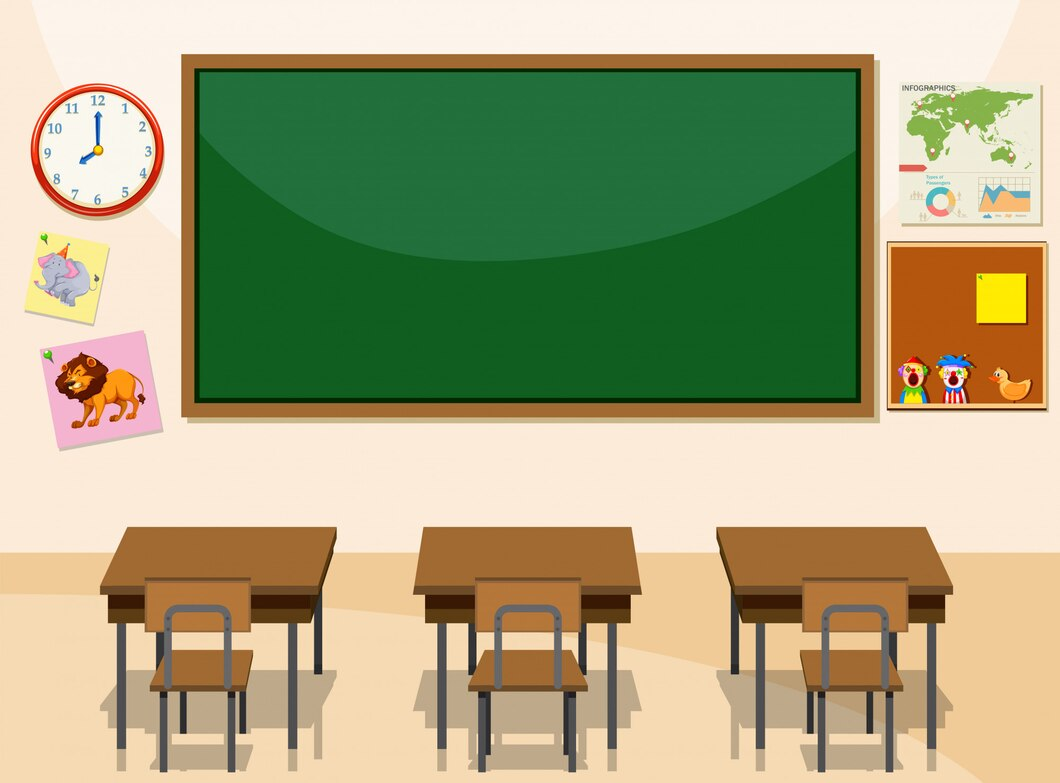 Los profesores
Las profesoras